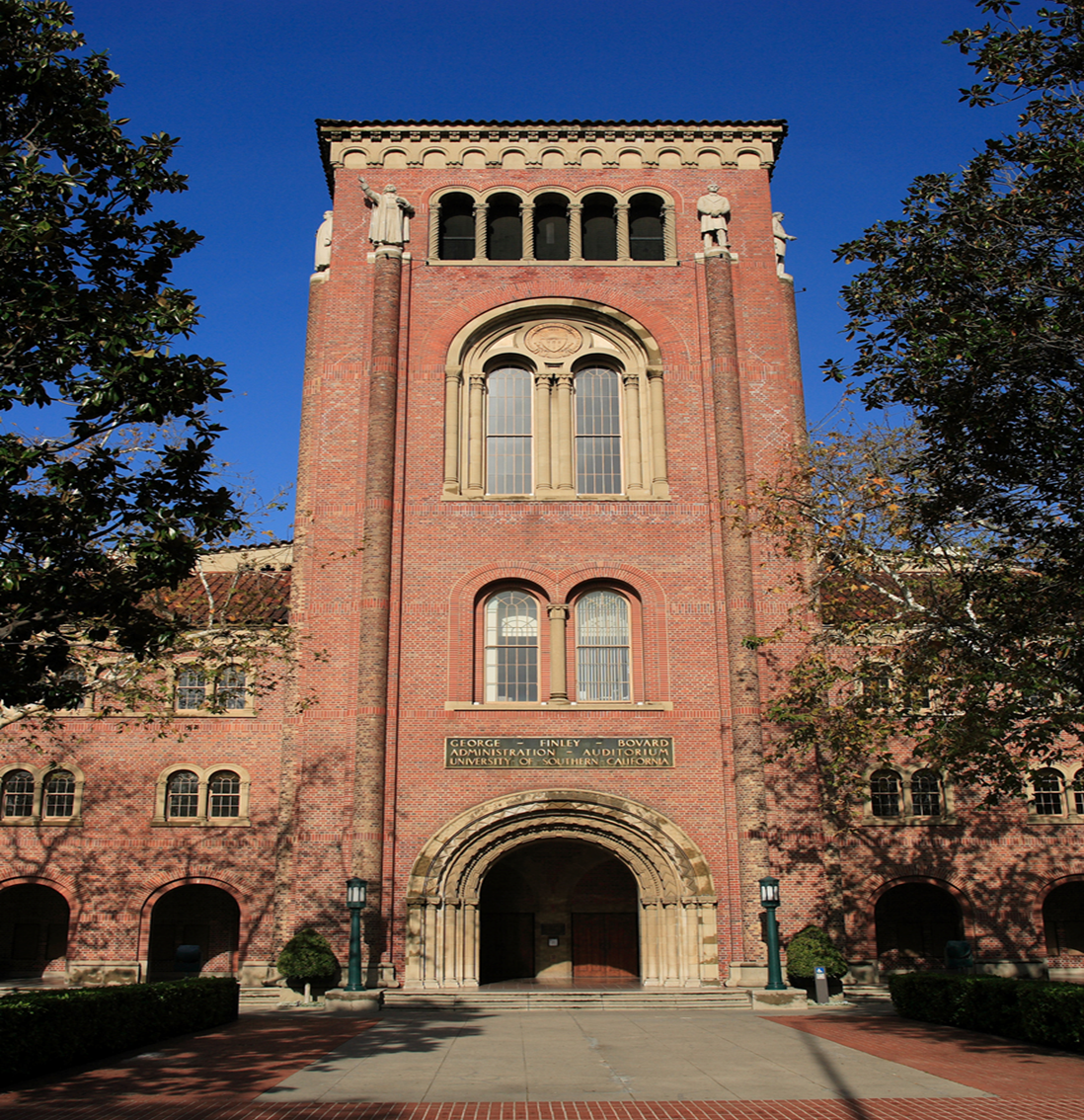 USC
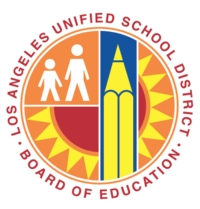 Preparación para la Universidad y las Carreras
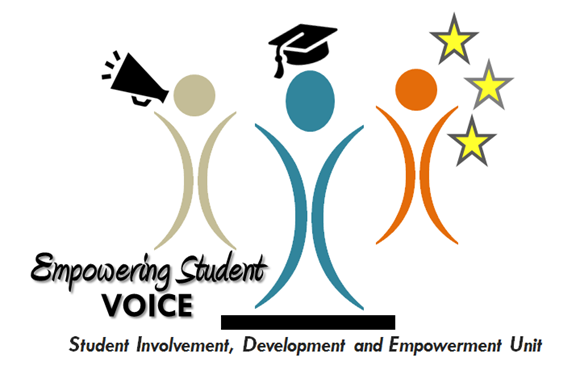 METAS DEL DISTRITO
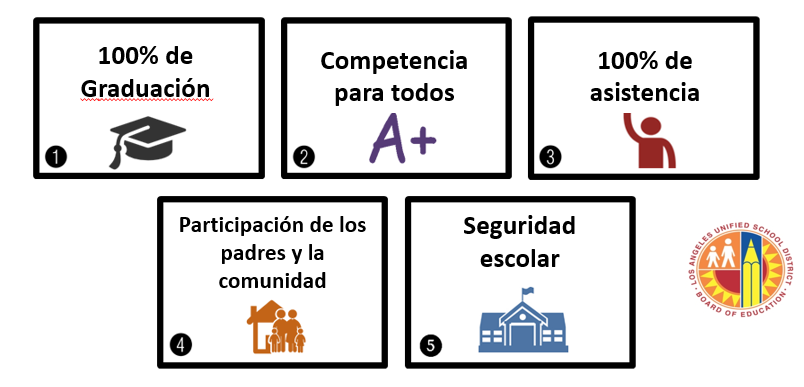 OBJETIVOS
Entender los beneficios de estar preparado para la universidad y las carreras
Incrementar sus conocimientos acerca de los requisitos para las materias agrupadas de A-G
Aprender acerca de los requisitos para el certificado  de la escuela intermedia y la actividad de la culminación
Utilizar la Herramienta de monitoreo para la preparación para la universidad y las carreras para darle seguimiento al progreso académico
Aumentar la concientización en relación a los cursos avanzado y cursos con crédito universitario (conocidos en inglés como cursos AP)
Entender la importancia de un promedio de calificaciones (GPA, por sus siglas en inglés) competitivo
. Adquirir conocimientos acerca de las destrezas no cognitivas
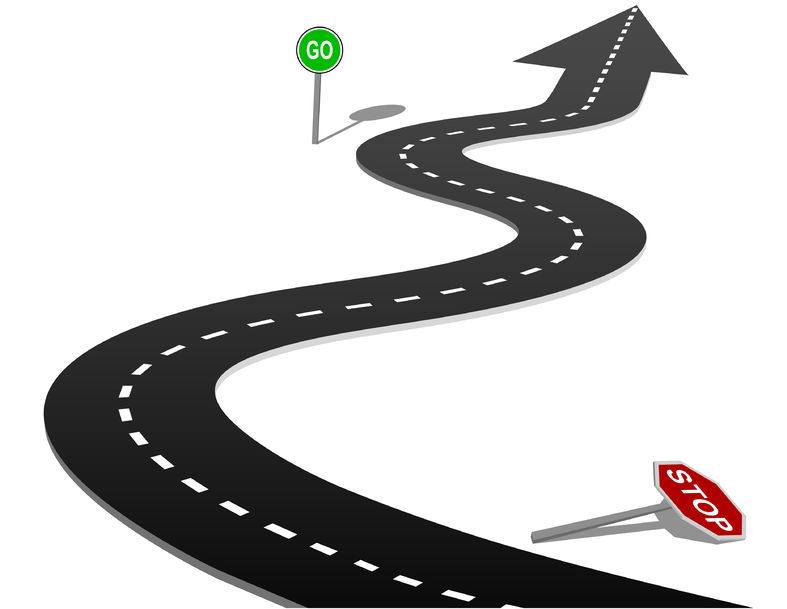 CARRERAS EXITOSAS
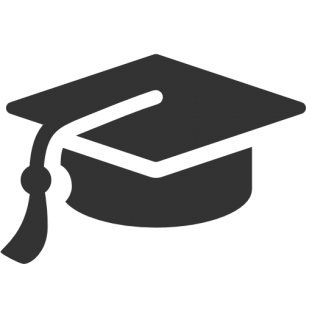 EL CAMINO
UNIVERSIDAD
Escuela Preparatoria
Escuela Intermedia
De Escuela Prescolar a la Universidad y las Carreras
Escuela Primaria
PREESCOLAR
Preparación para las universidades y las carreras
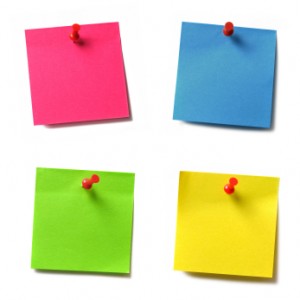 ¿Cómo nos preparamos para estar listos para la universidad y las carreras?
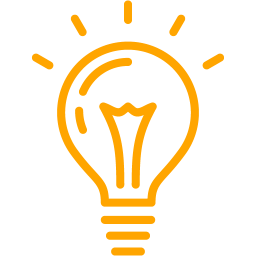 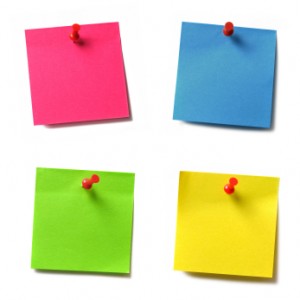 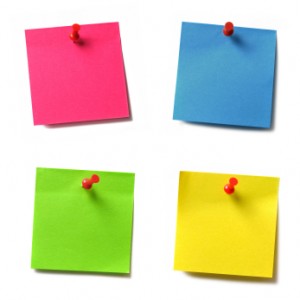 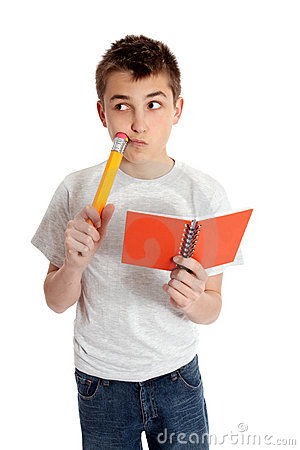 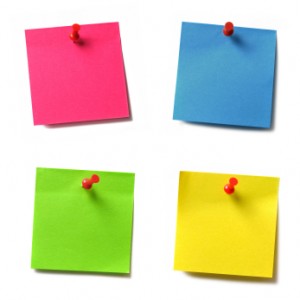 ¿Cómo prepararlos?
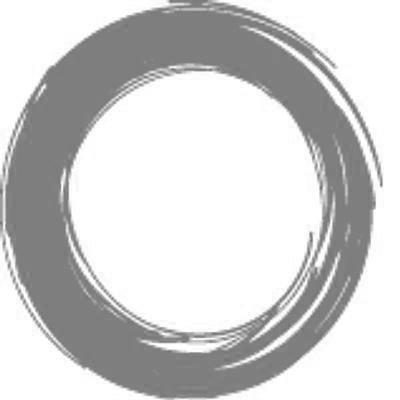 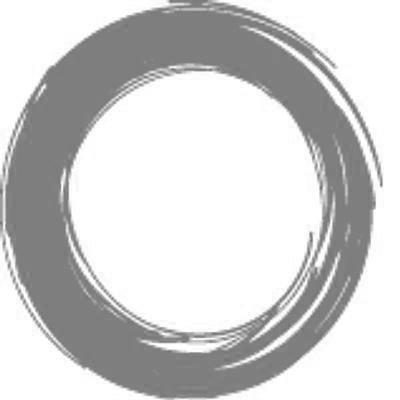 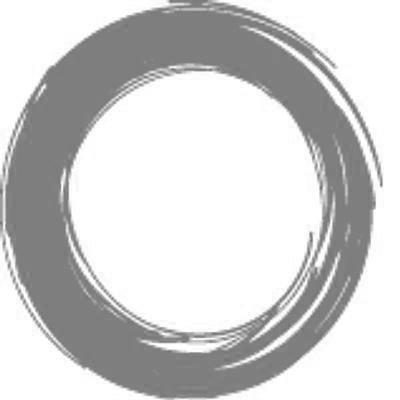 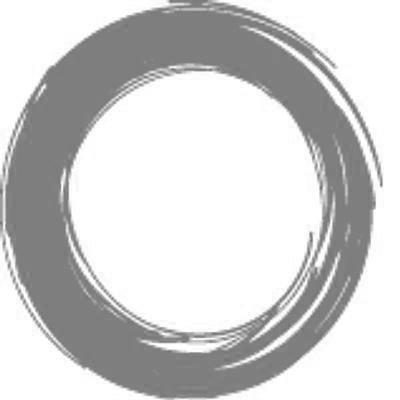 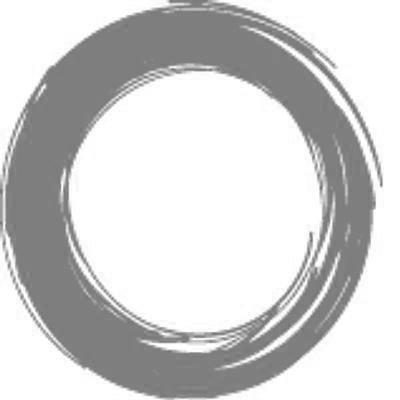 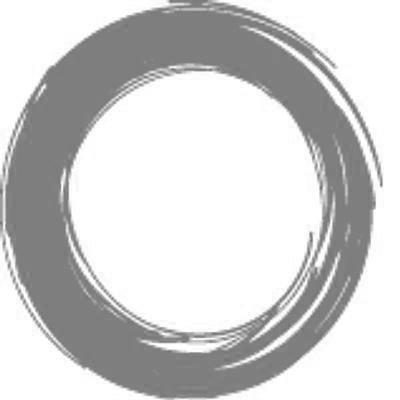 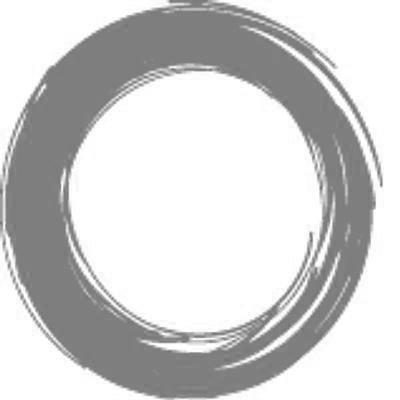 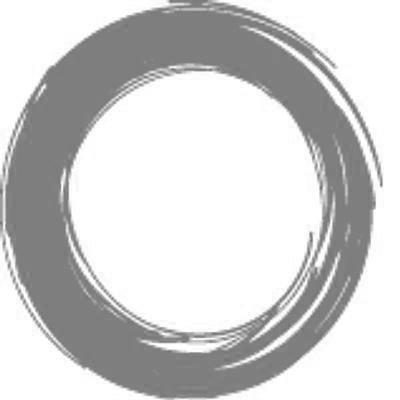 Deben...
Obtener buenos resultados en las pruebas
Recibir buenas calificaciones
Completar los trabajos del salón de clases y las tareas
Asistir a la escuela todos los días y ser puntuales
Participar en la clase
Esforzarse
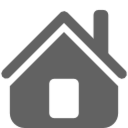 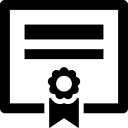 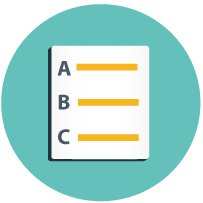 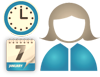 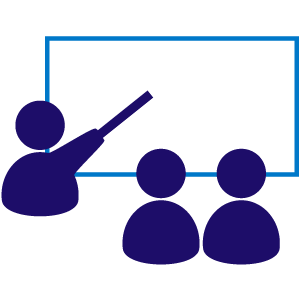 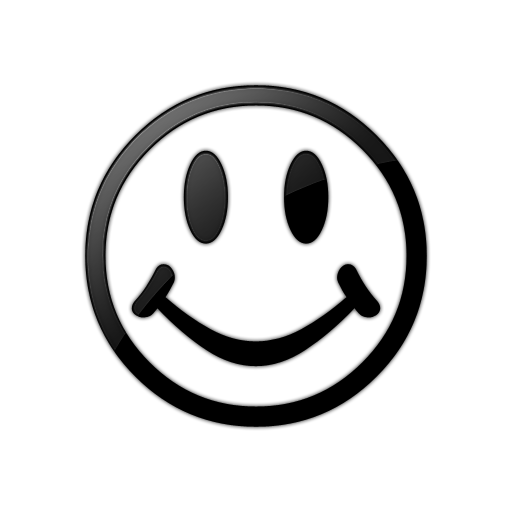 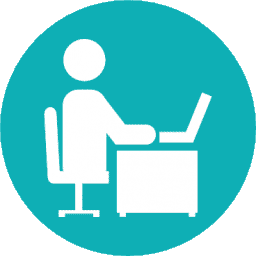 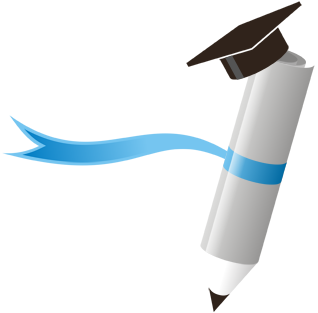 Revisemos...
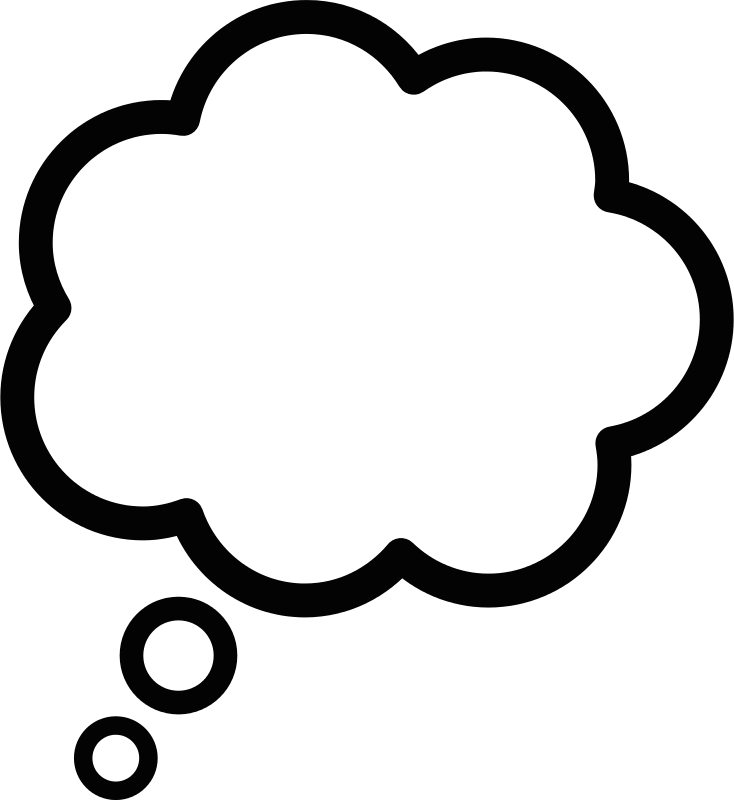 Describa tres acciones que puede realizar para estar preparar a los estudiantes para la universidad y las carreras.
T • P • S
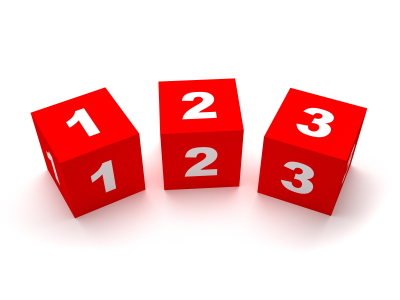 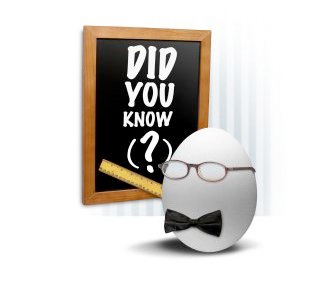 Cosas Interesantes
Las concentraciones con los mejores ingresos incluyen ingeniería, economía y física.
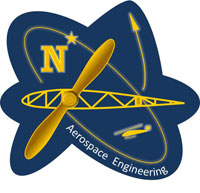 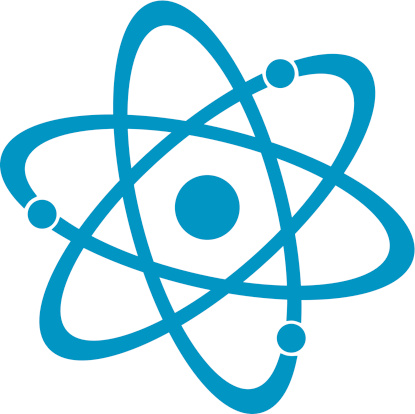 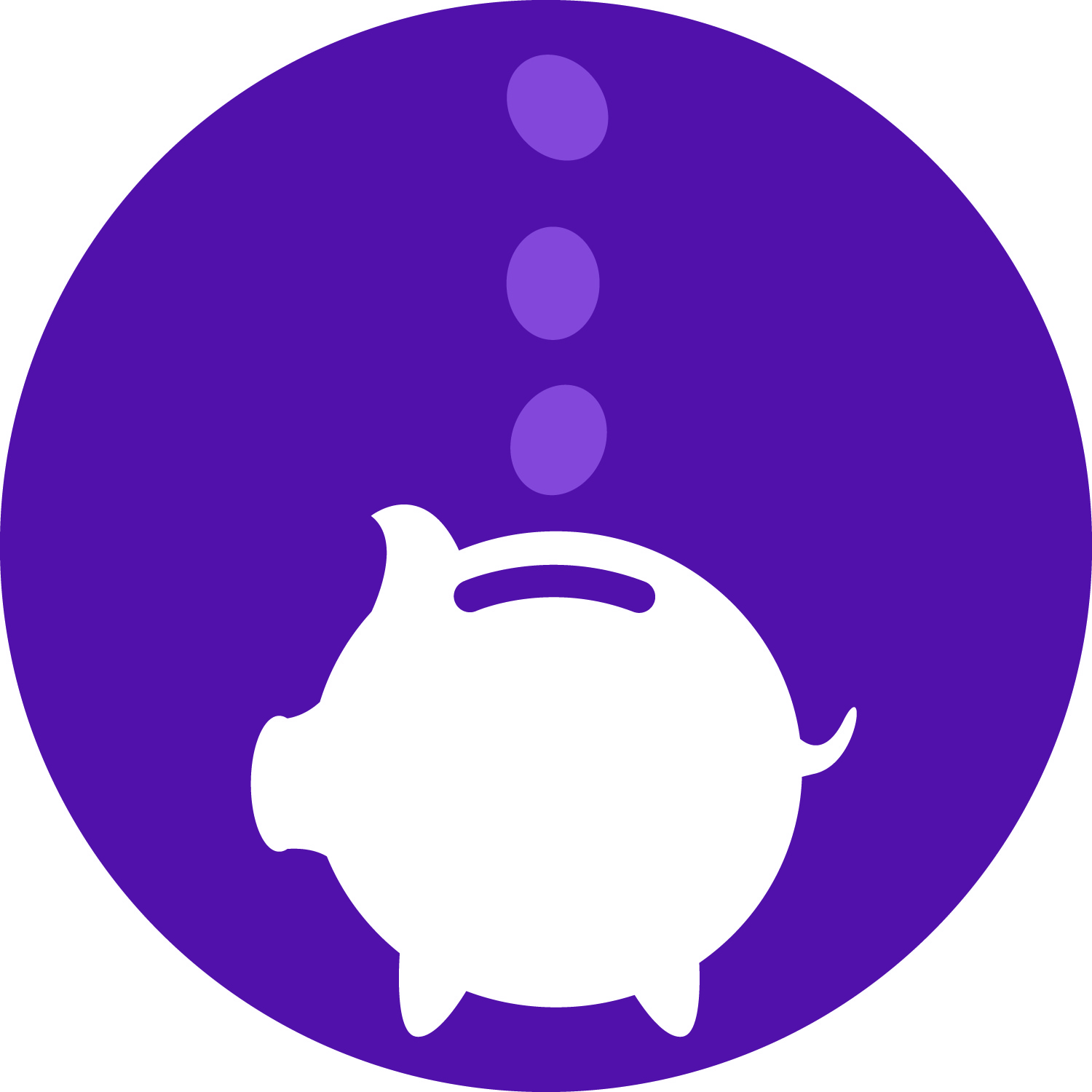 FUENTE: “THE BEST AND WORST COLLEGE DEGREES BY SALARY” CBS MONEY WATCH.COM
Beneficios
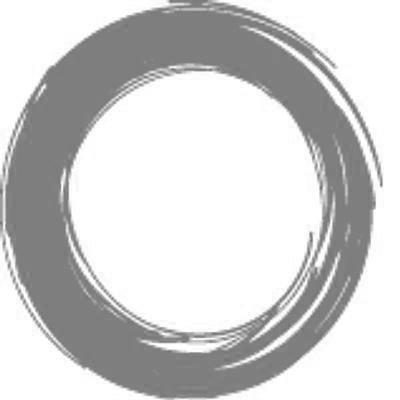 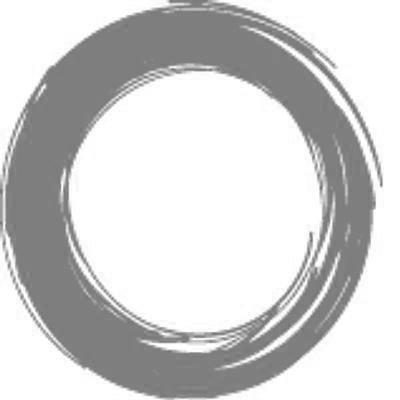 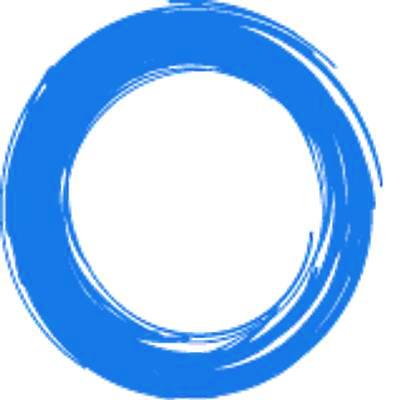 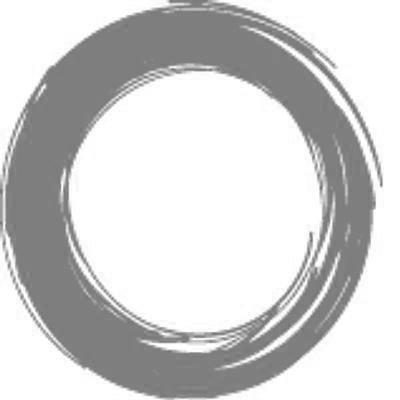 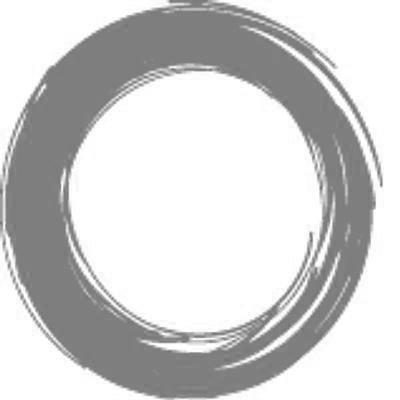 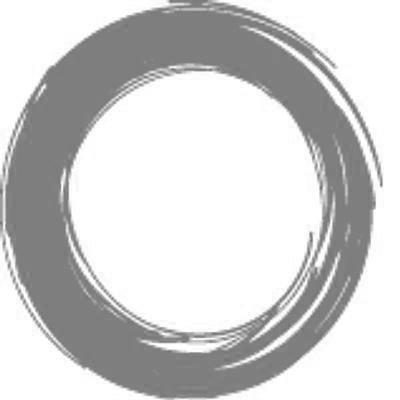 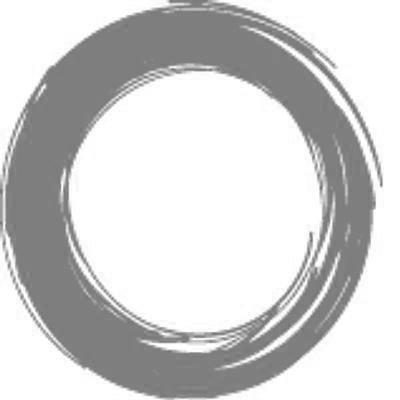 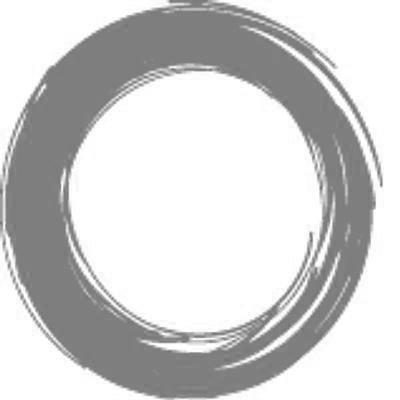 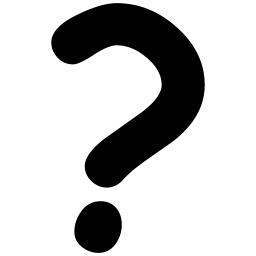 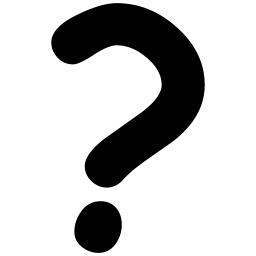 BENEFICIOS
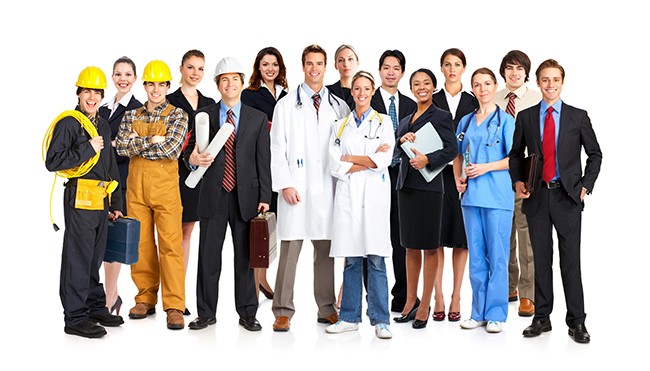 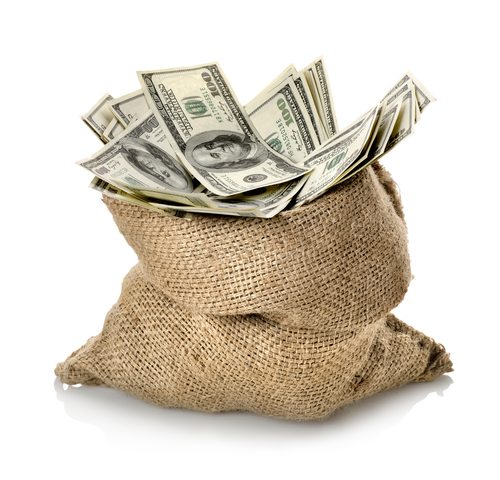 Adquirir conocimientos
Estar preparado para las carreras
Aumentar futuros ingresos
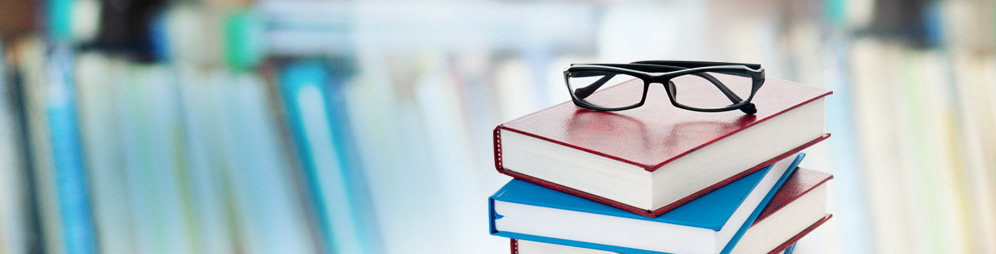 Aumentar las redes de contactos
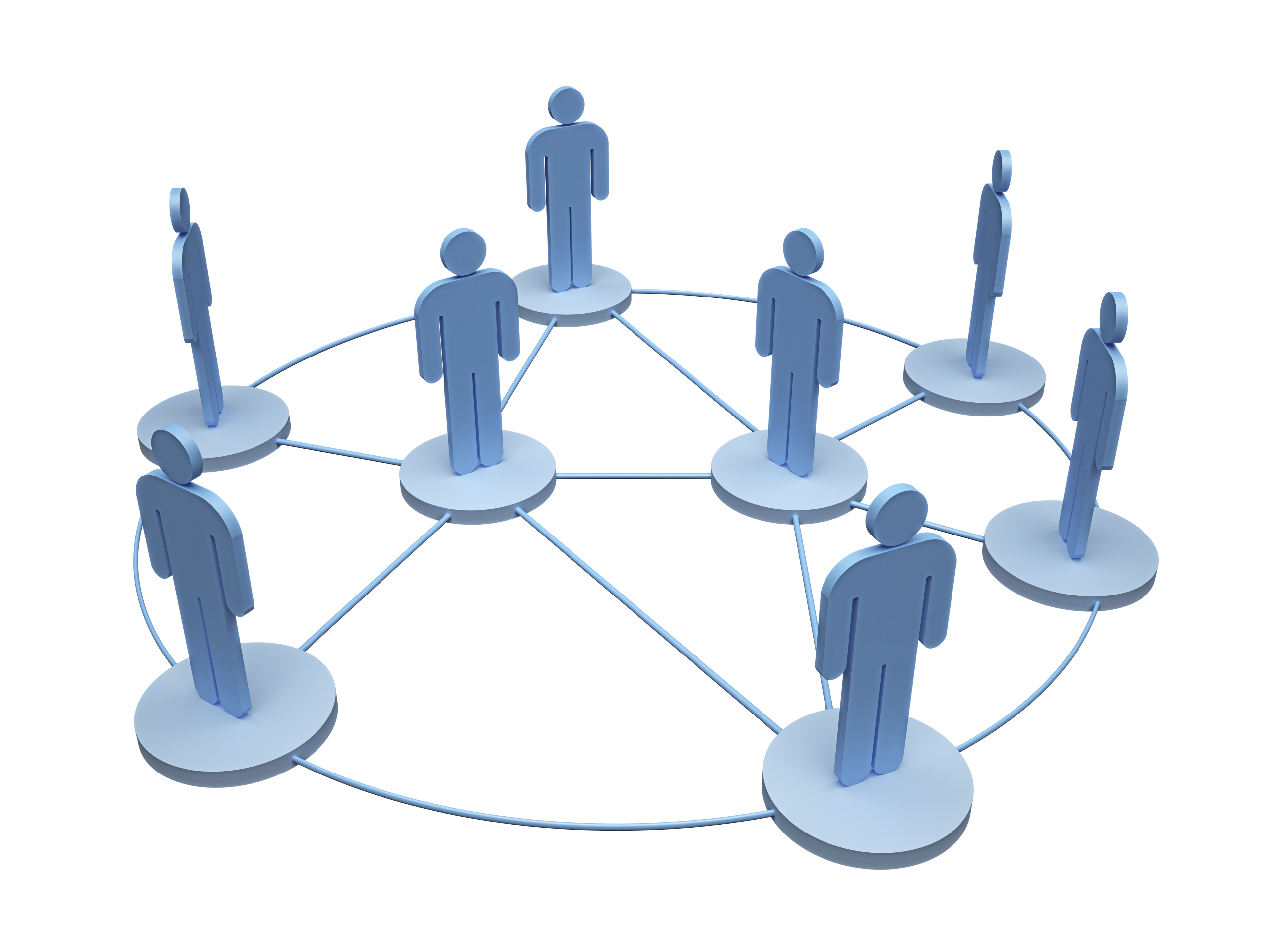 Garantizar un futuro mejor
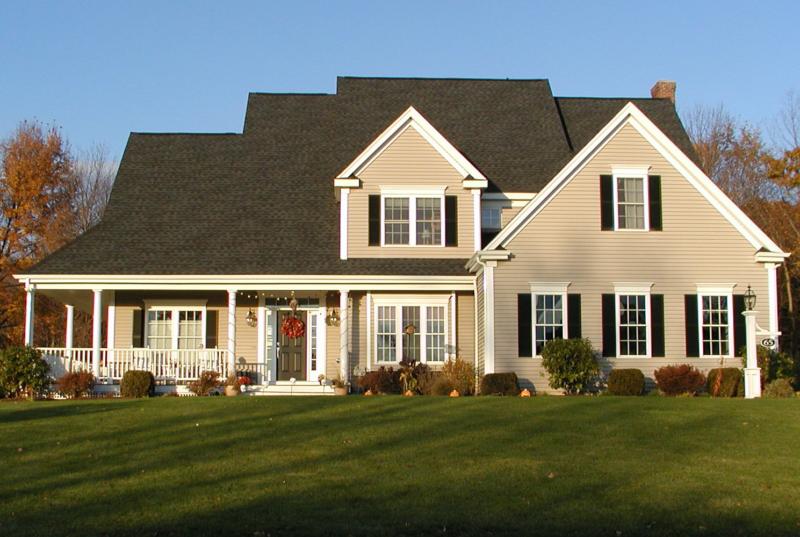 Ampliar los horizontes
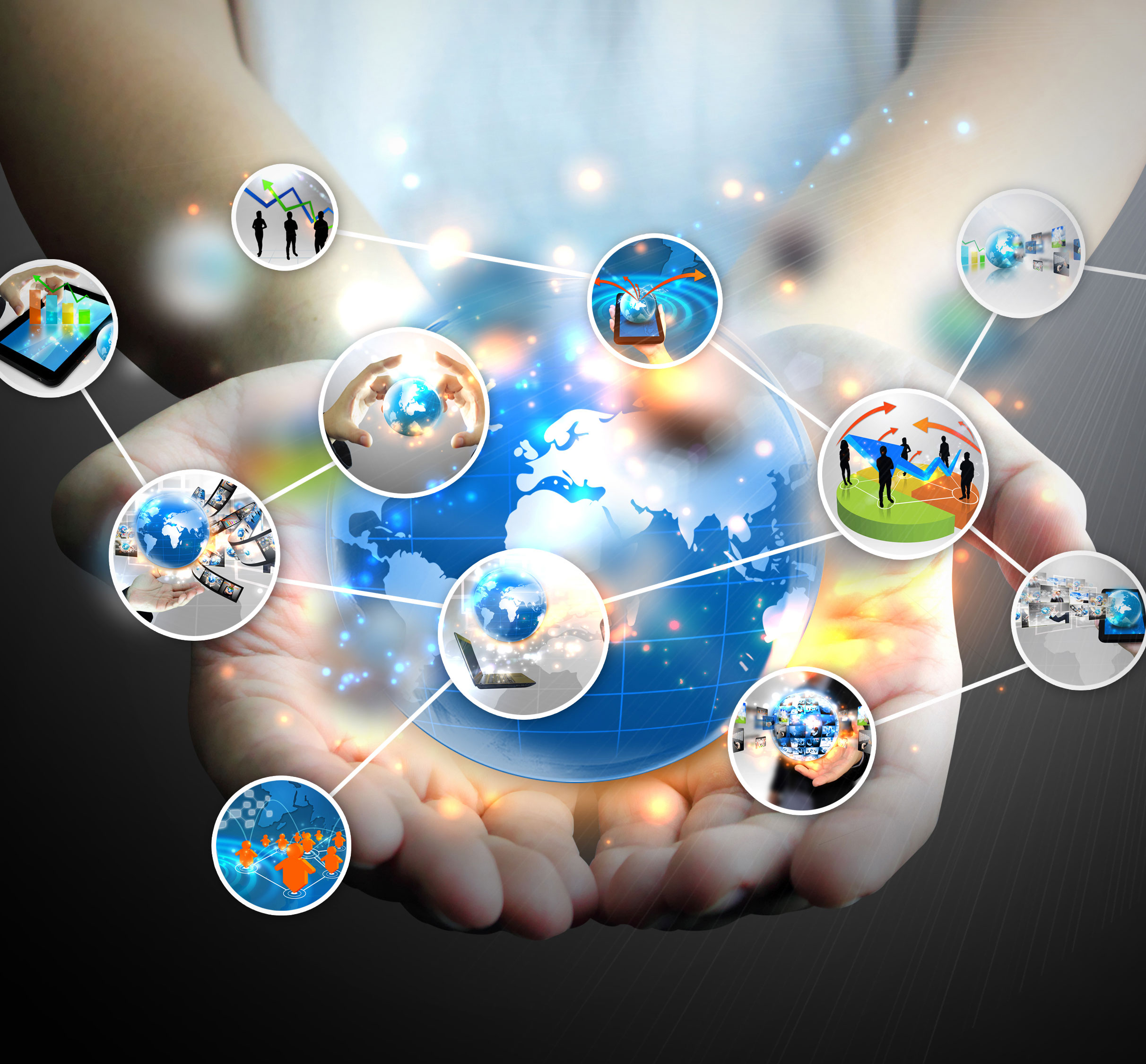 Consecución de Ingresos y Educación
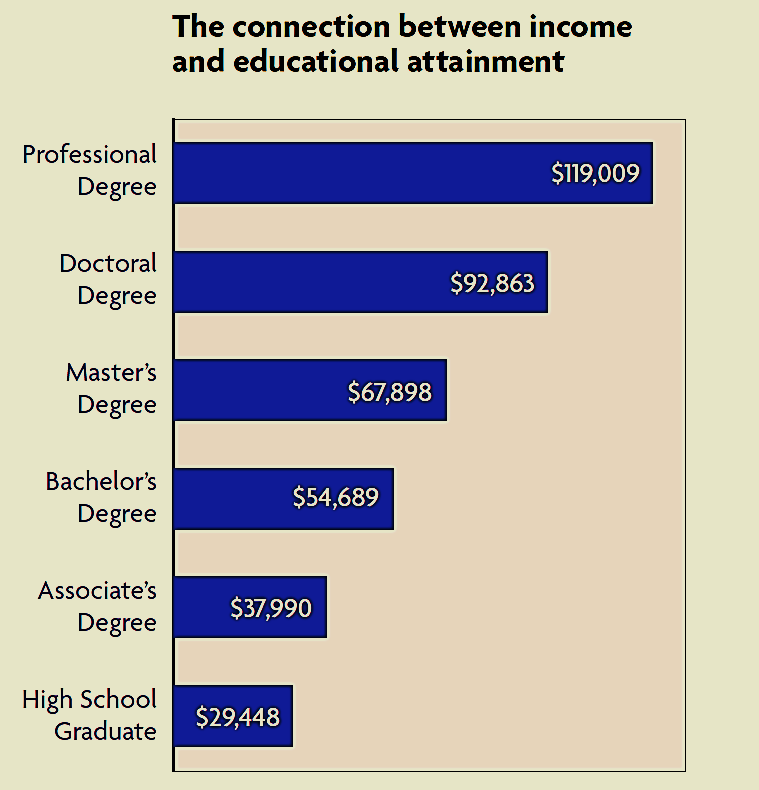 ¿Por qué es importante graduarse preparado para la universidad y las carreras?
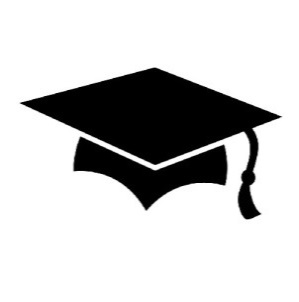 Título Profesional


Doctorado



Maestría


Licenciatura


Título Universitario Básico

Diploma de la Escuela Preparatoria
Doctor, Dentista
Hospital Administrador
Enfermera con título avanzado
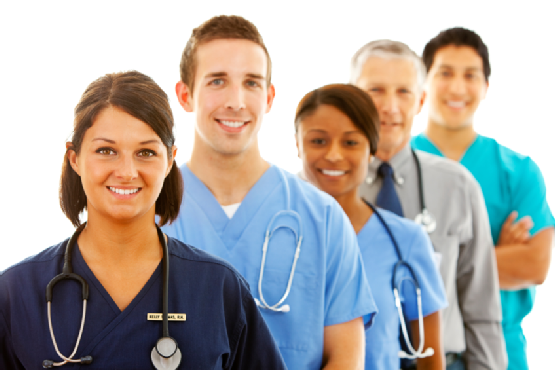 Asistente bajo la supervisión de un doctor
Higienista Dental
Asistente Médico
$23,940
Sin Diploma de la Escuela Preparatoria
FUENTE: EDUCATION PAYS - THE BENEFITS OF HIGHER EDUCATION FOR INDIVIDUALS AND SOCIETY
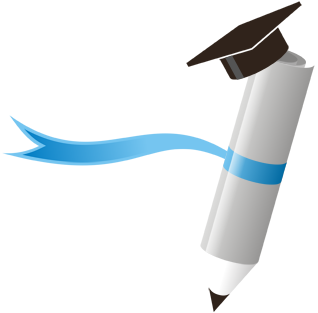 Revisemos...
Nombrar tres beneficios de estar preparado para la universidad y las carreras
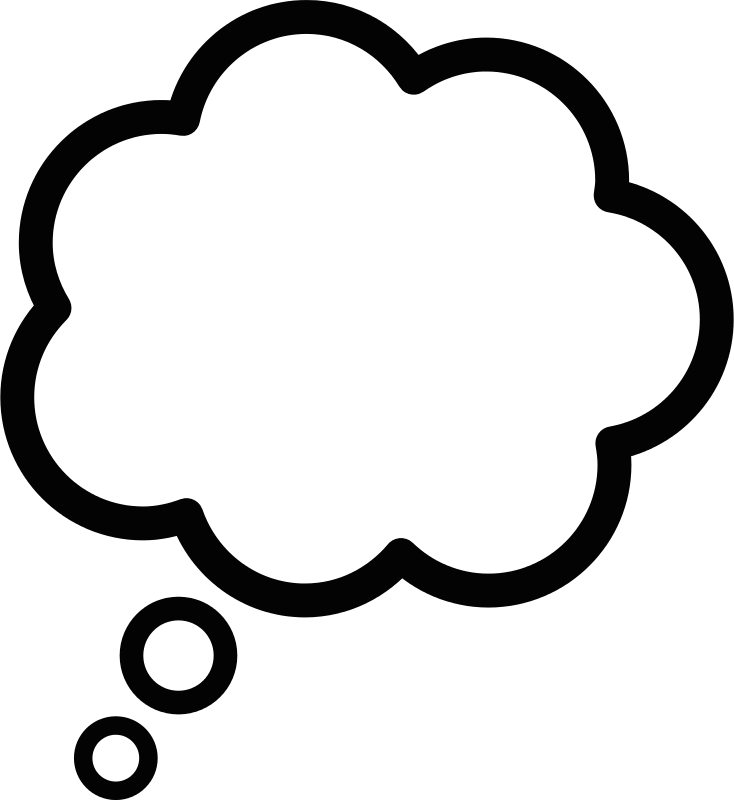 T • P • S
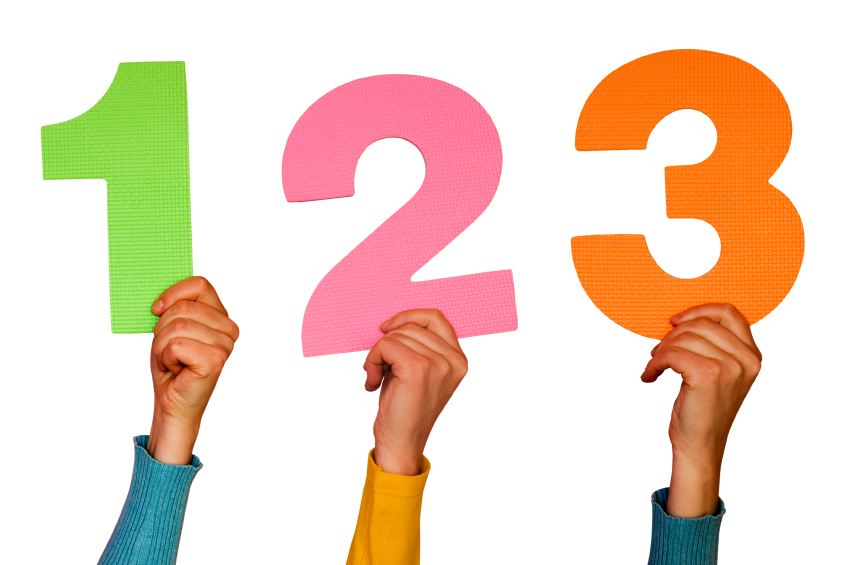 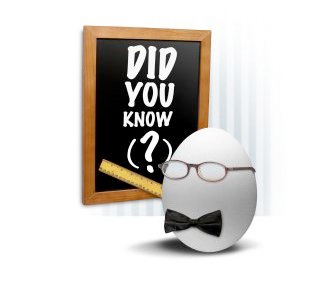 Cosas Interesantes
Los que se gradúan de la universidad tienen una vida más larga. El riesgo de morir prematuramente va en aumento para los americanos que no completaron su educación de la escuela preparatoria, mientras que el riesgo de una muerte prematura entre los graduados de la universidad va en descenso.
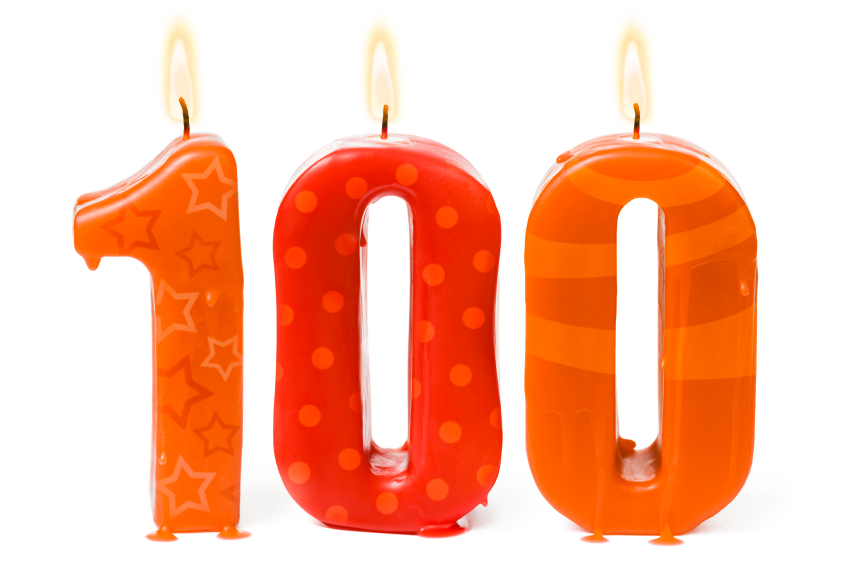 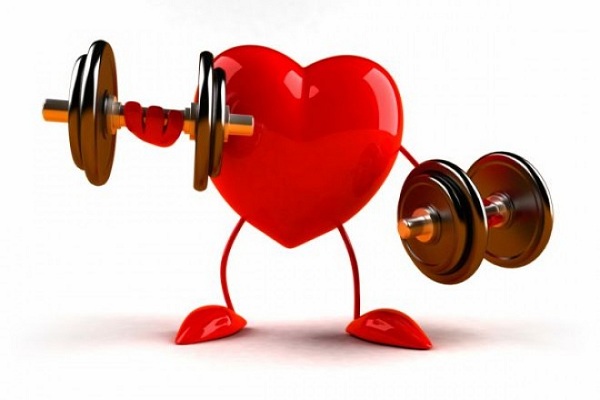 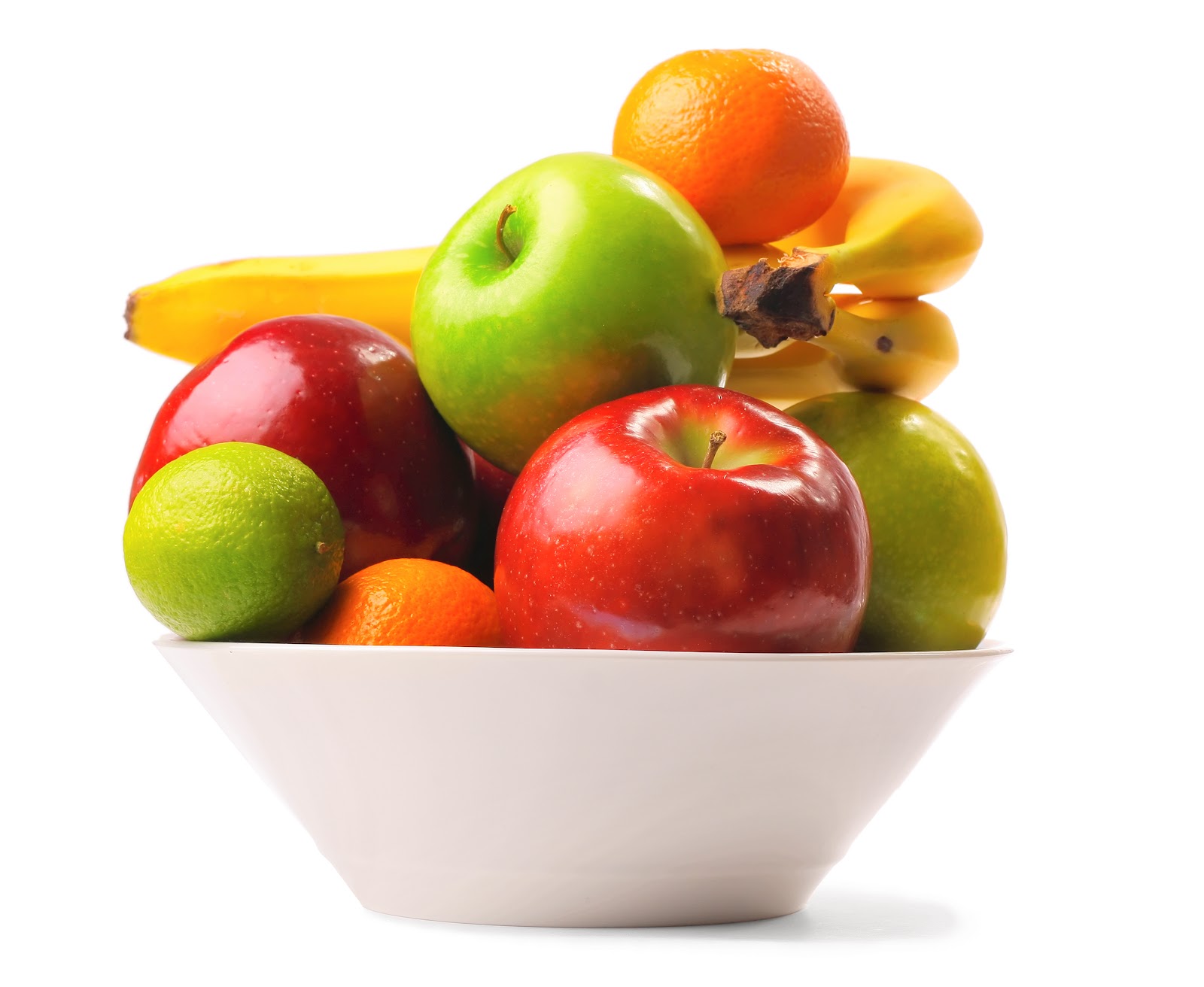 FUENTE: College Degrees.com
¿Qué son los requisitos 
A-G?
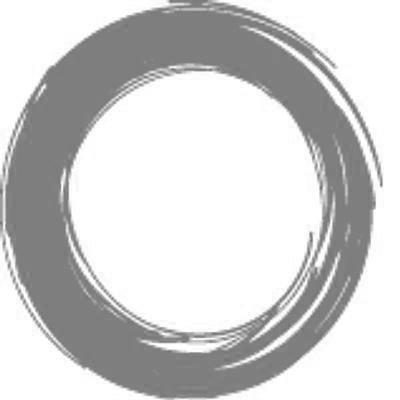 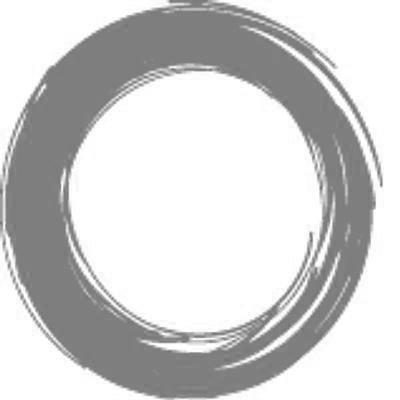 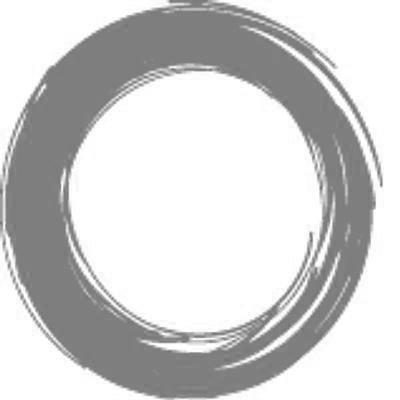 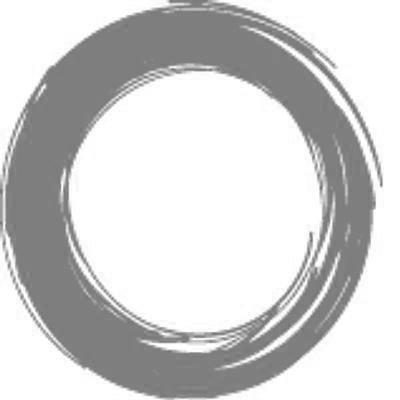 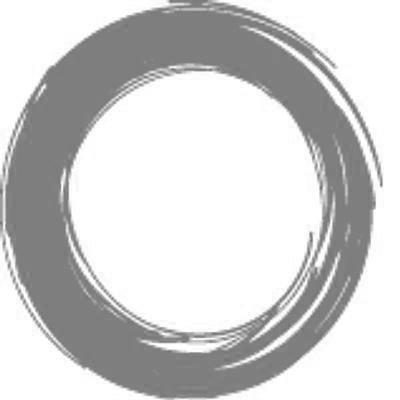 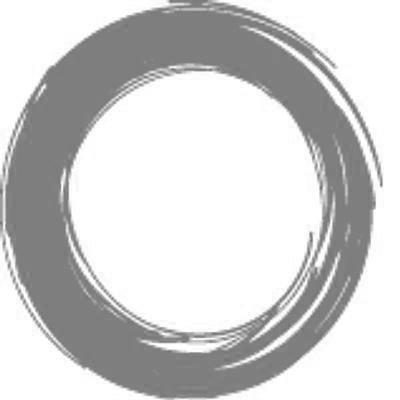 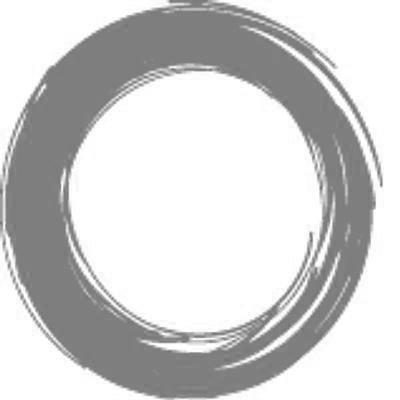 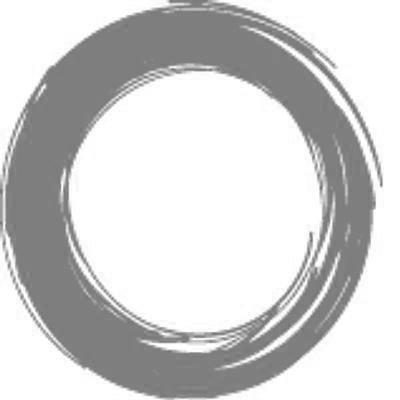 A-G
Requisitos Mínimos
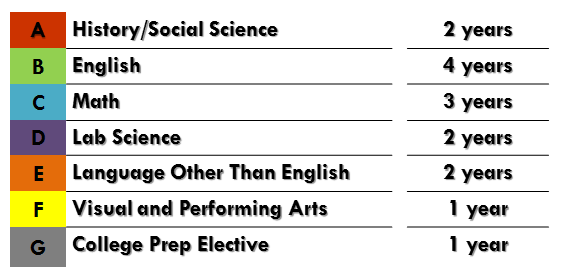 Los cursos A-G tienen como fin lo siguiente:
 prepararlos para ser exitosos en la universidad
 ayudarlos para que mejoren sus habilidades para el razonamiento crítico
 exponerlos a una amplia variedad de materias académicas
Una secuencia de cursos en la escuela preparatoria que se deben cursar para ser admitido a la Universidad, sea en una UC (Universidad de California), o una CSU (Universidad Estatal de California).
Requisitos A-G Mínimos
3 - 4 años
4 años
3 - 4 años
3 - 4 años
2 años
Para ser un candidato competitivo, los estudiantes deben tomar más allá de los requisitos mínimos.
A-G
CDE
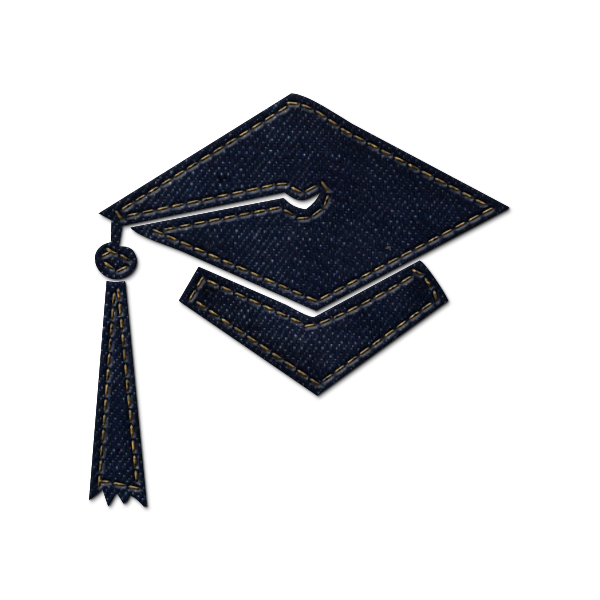 LAUSD
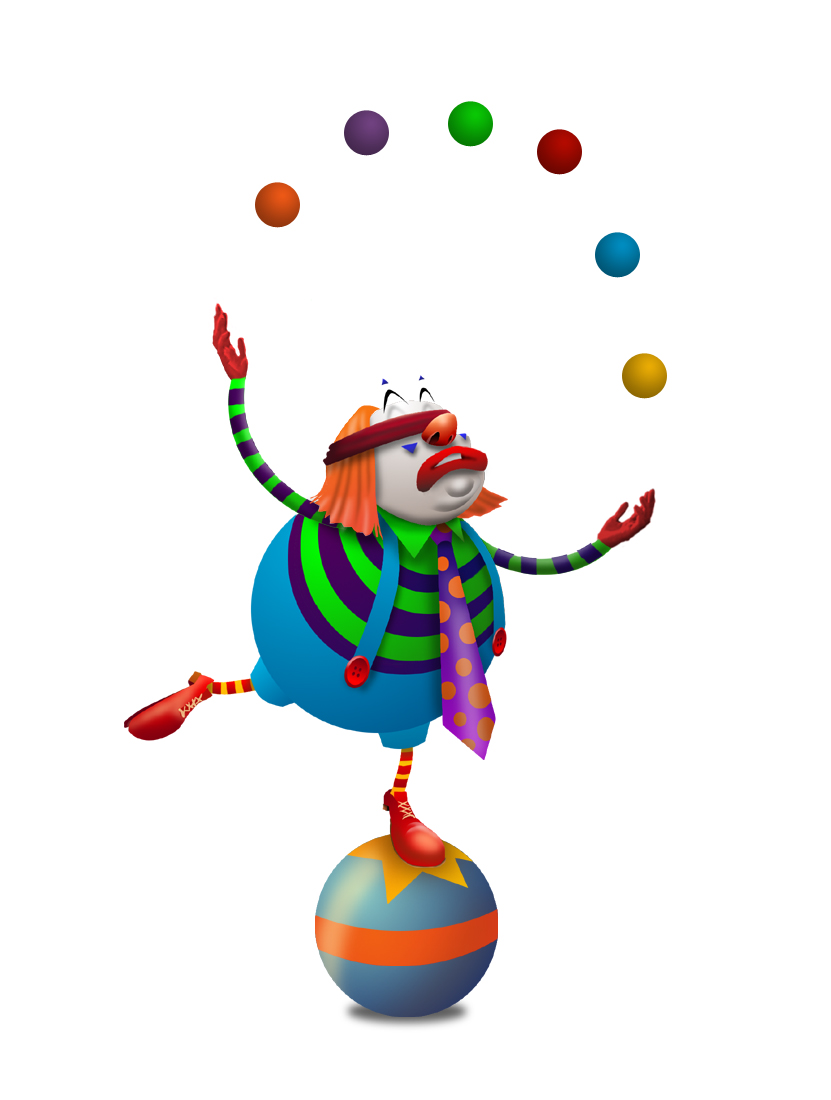 REQUISITOS
DE GRADUACIÓN PARA LA ESCUELA PREPARATORIA
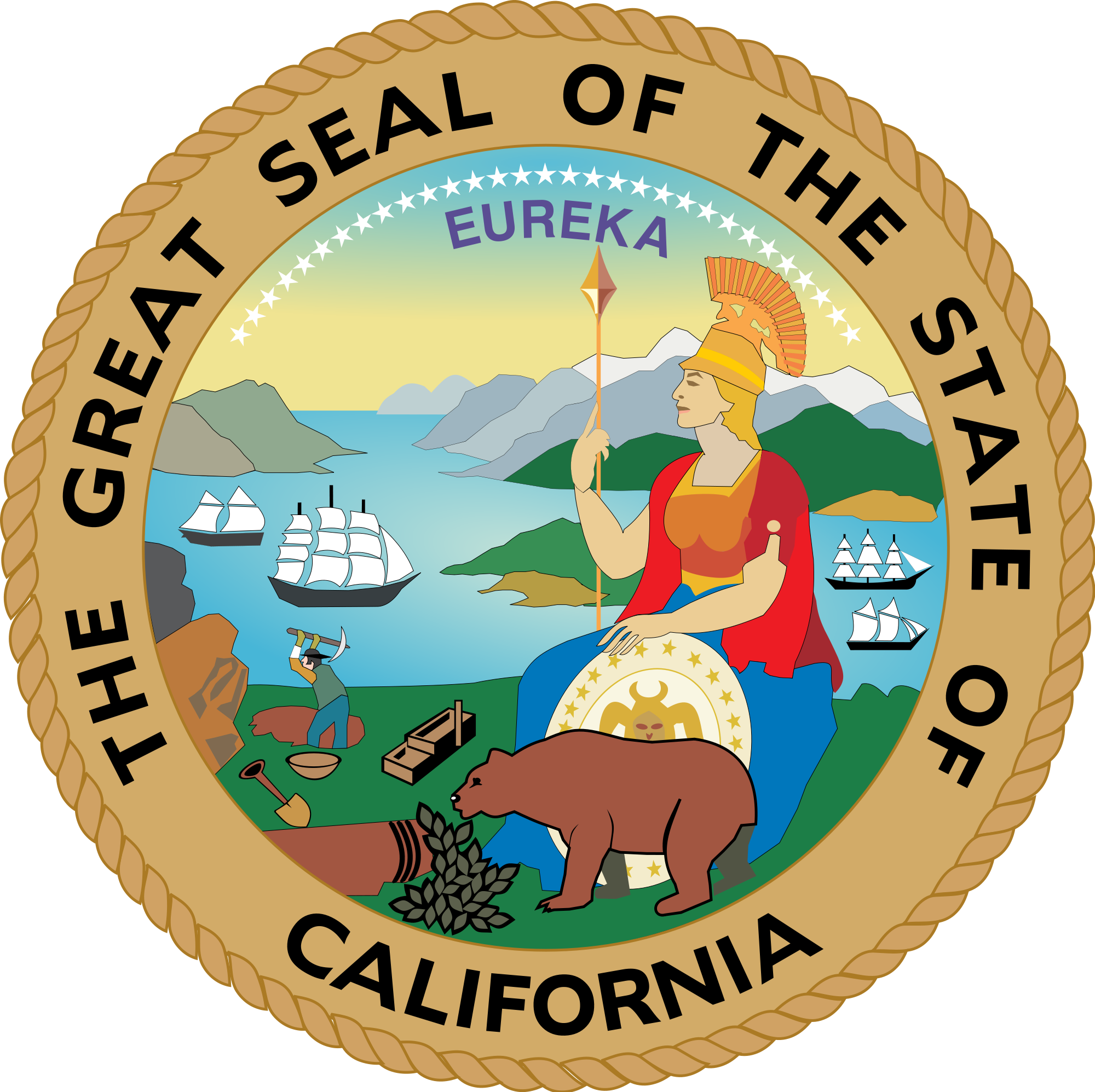 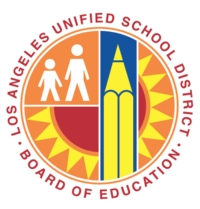 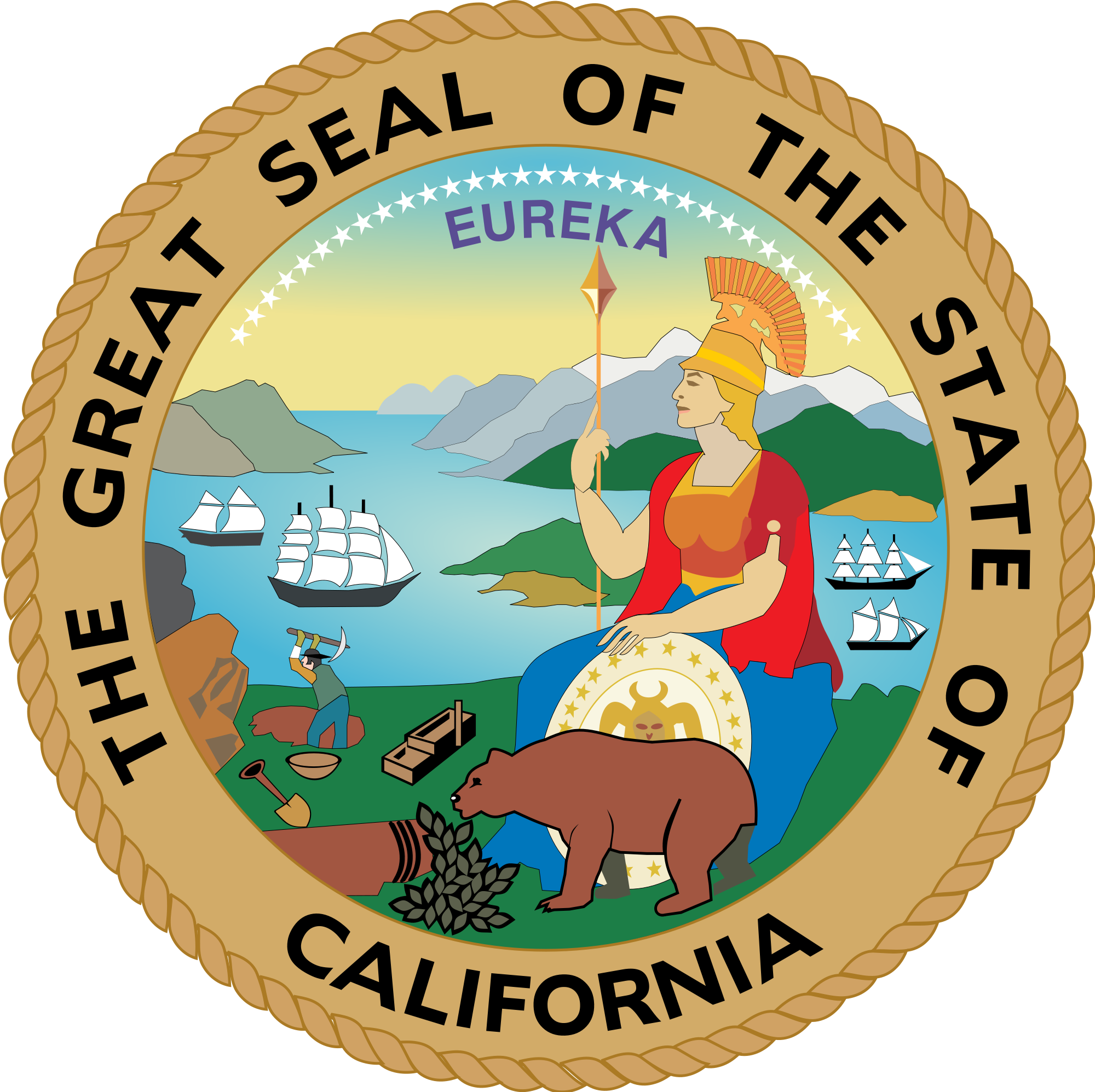 CDE
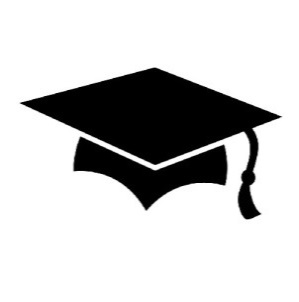 A-G
Los requisitos A-G
concuerdan con los 
Requisitos  PARA LA GRADUACIÓN DE LA ESCUELA PREPARATORIA
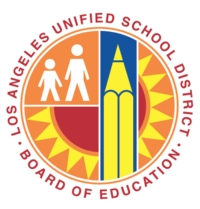 LAUSD
*El Departamento de Educación de California requiere un año adicional de historia/ciencias sociales (Principios de la democracia y economía americana).
[Speaker Notes: Service Learning - Usually incorporated into a history course
 Career Pathway Selection - Conversation with high school counselor]
PROGRAMACIÓN DE ESCUELA PREPARATORIA
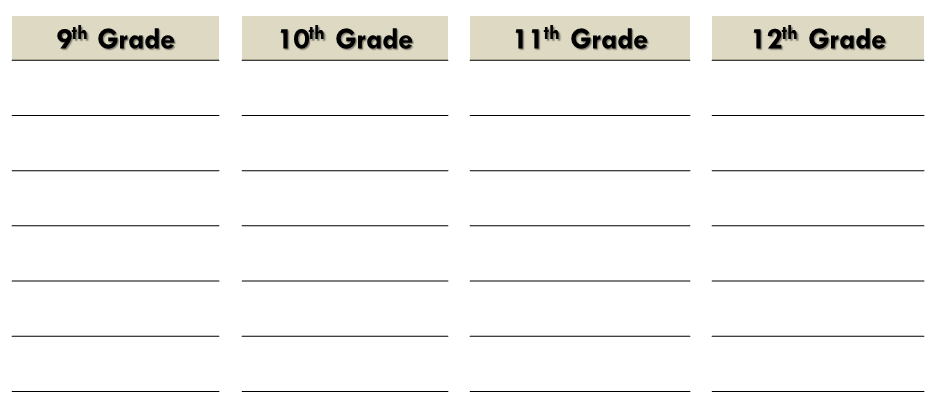 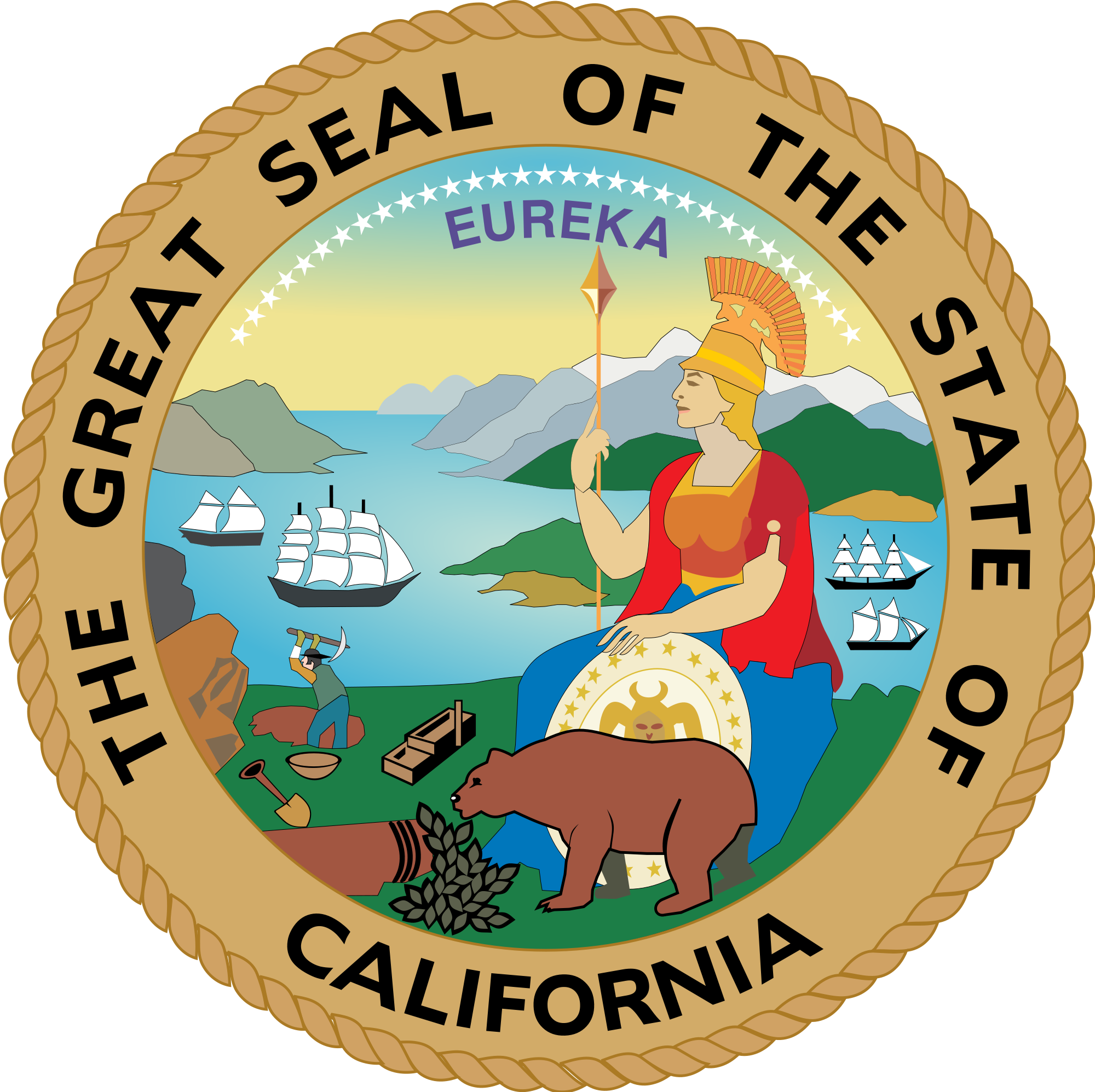 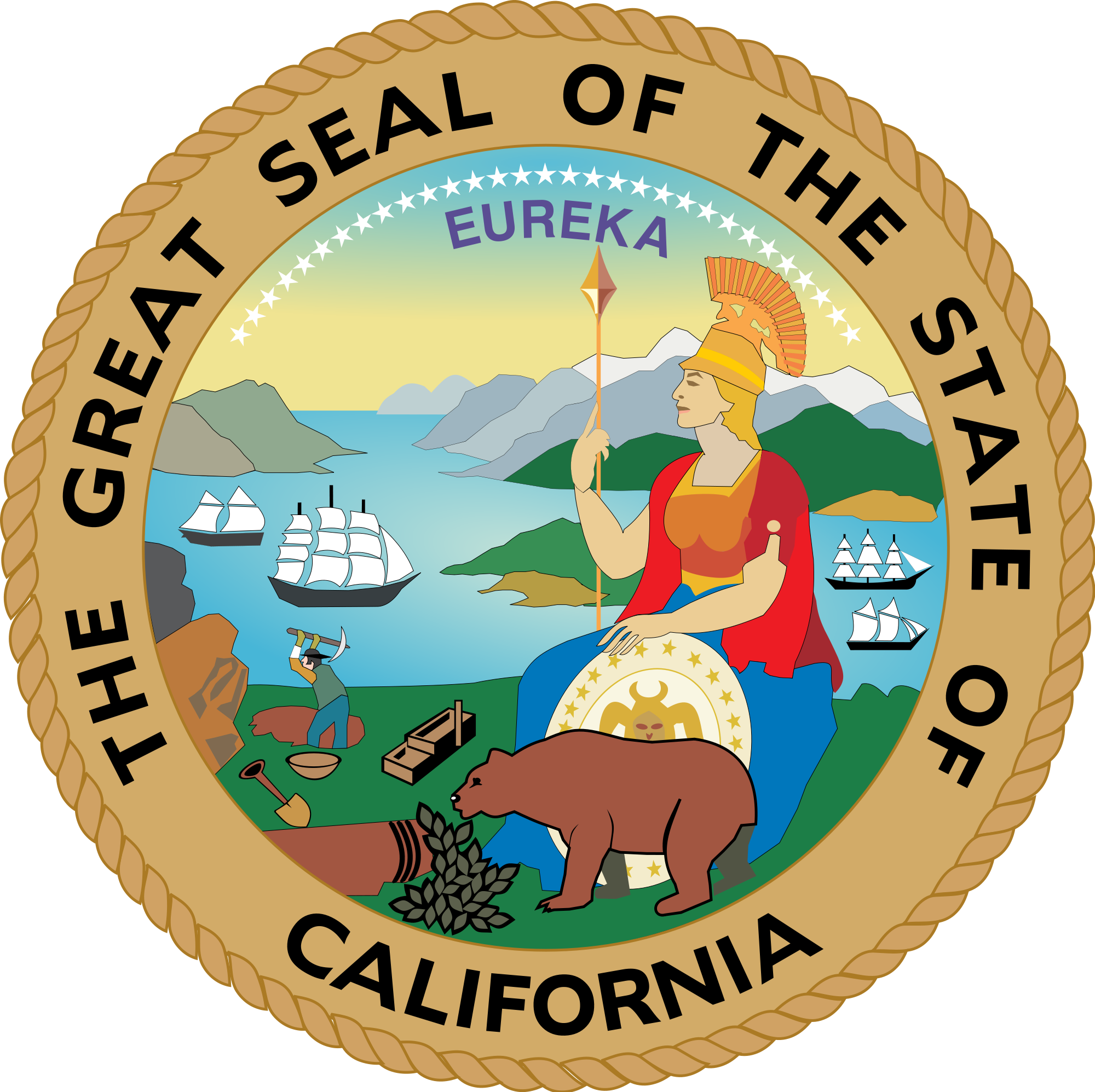 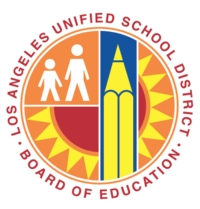 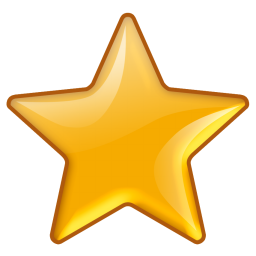 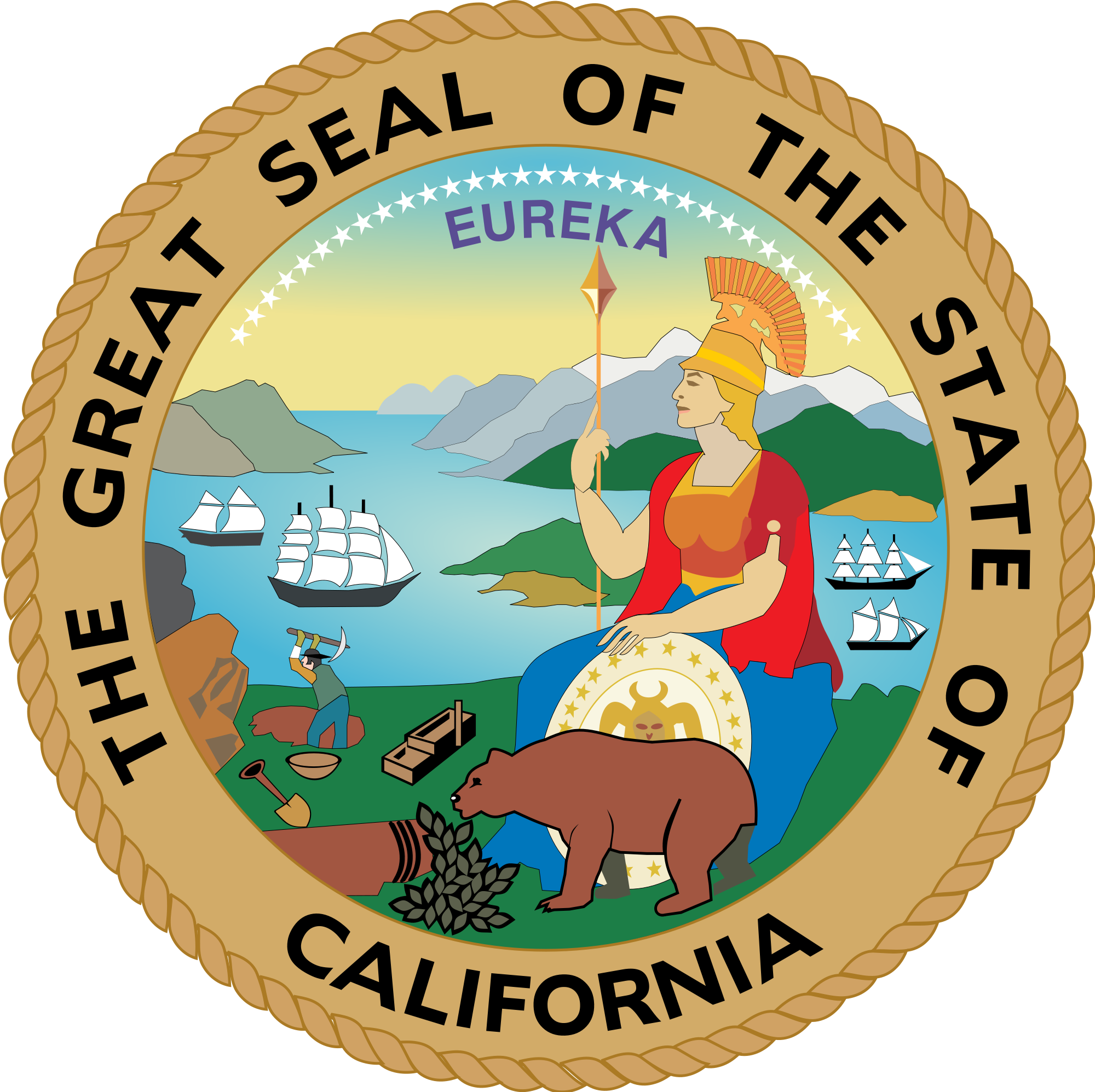 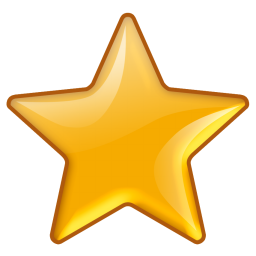 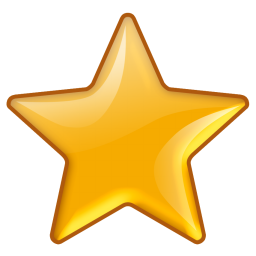 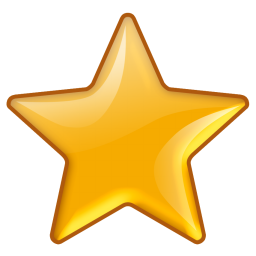 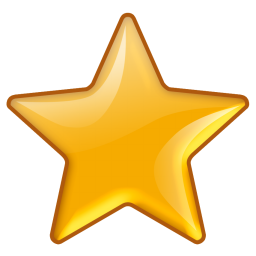 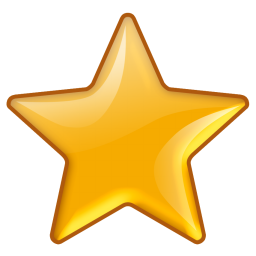 Proyecto de Aprendizaje Mediante Servicio 
Selección del Camino Hacia una Carrera
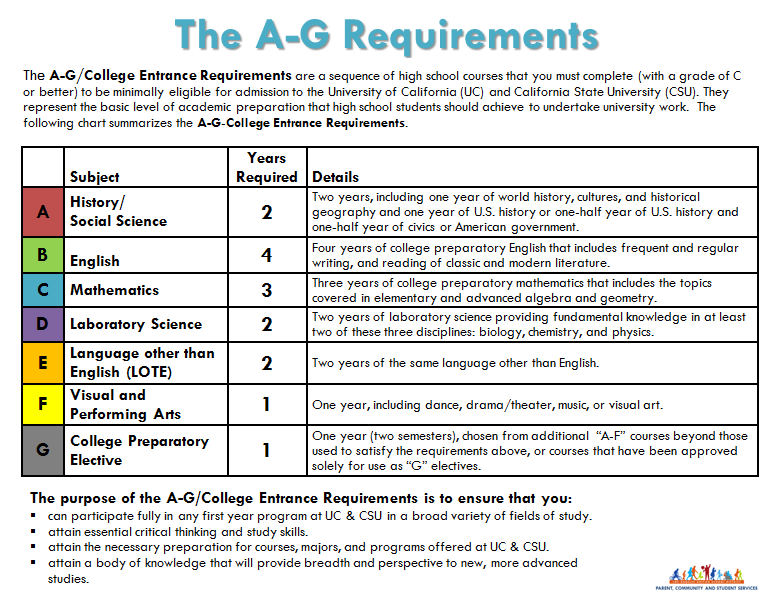 Mayor información acerca de los requisitos A-G
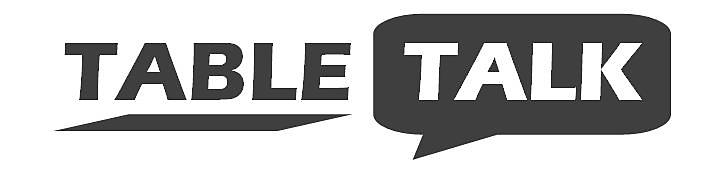 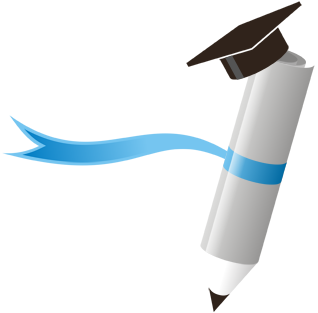 Revisemos...
¿Qué son los requisitos A-G?
¿Qué materias académicas están bajo la letra A?
¿Cuántos años se requieren para la materia del idioma inglés?
¿Cuántos años se requieren para la materia de matemáticas?
¿Qué significan las siglas LOTE?
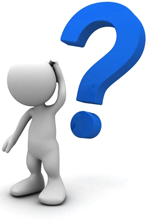 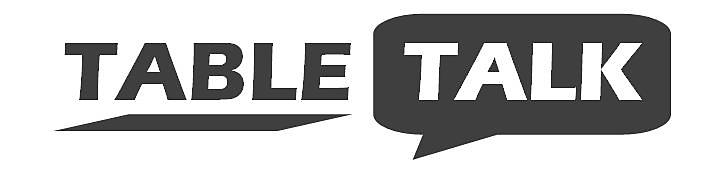 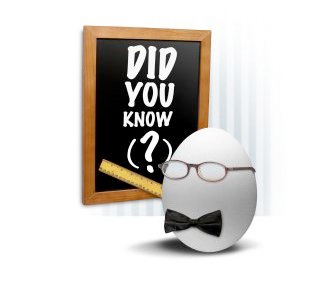 Cosas Interesantes
En California se encuentran 3 de las 10 universidades en los Estados Unidos que producen más galardonados con el premio Nobel– Stanford University, University of California, Berkeley y University of California, Santa Barbara.
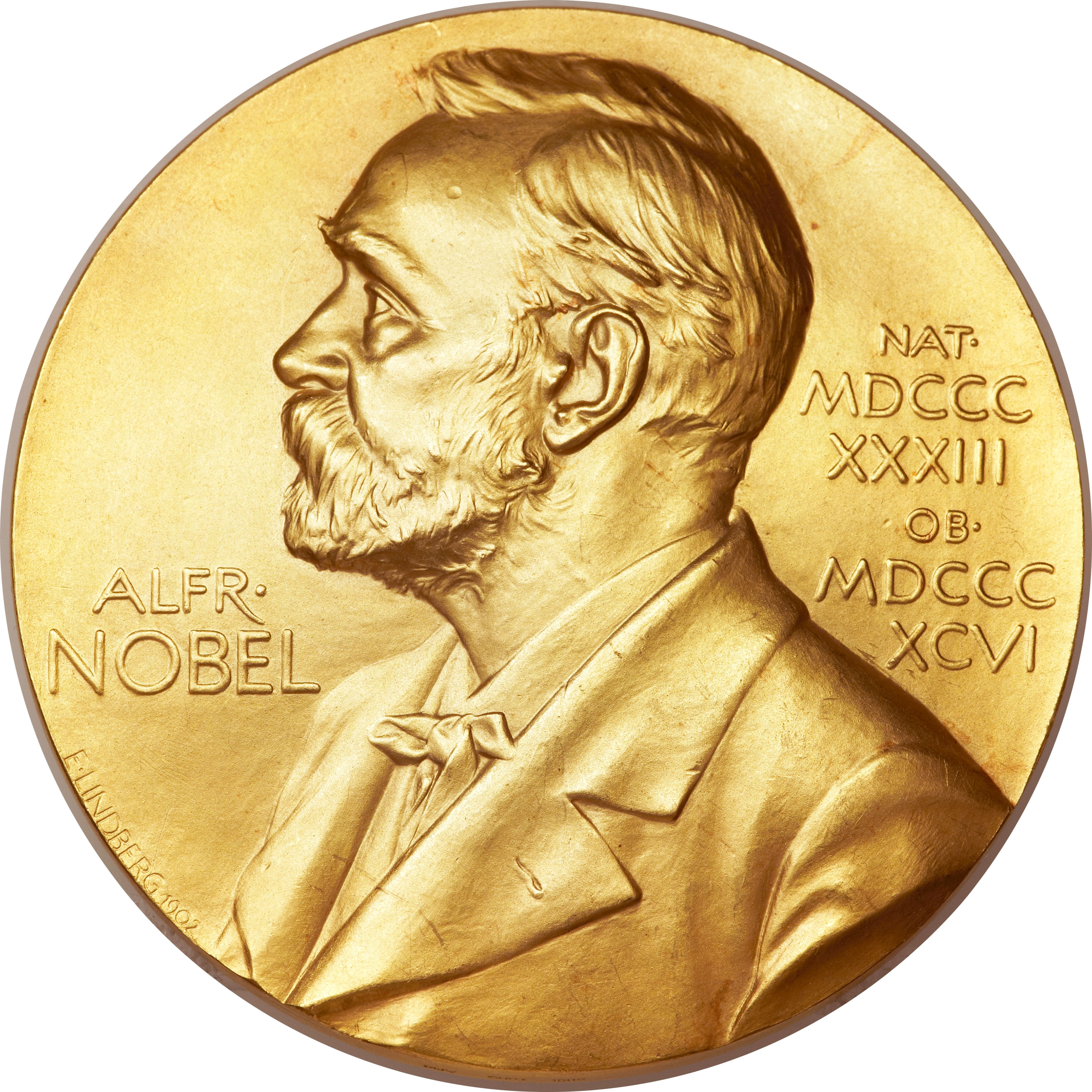 FUENTE: Education Pays: TOP 10 UNIVERSITIES FOR PRODUCING NOBEL PRIZEWINNERS - WWW.TIMESHIGHEREDUCATION.COM
Herramientas para el Monitoreo
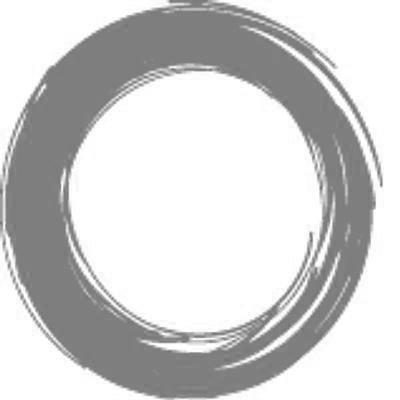 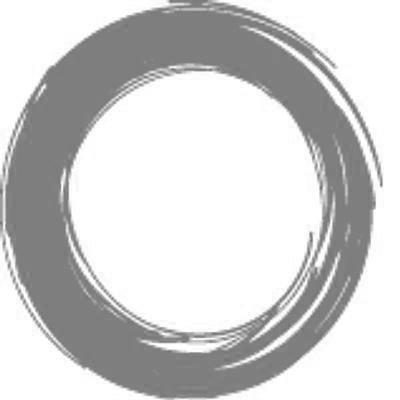 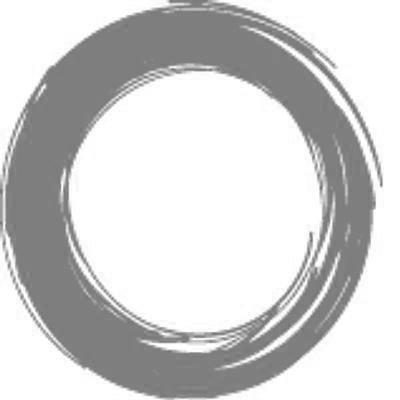 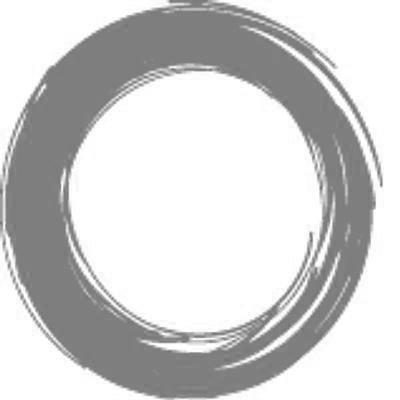 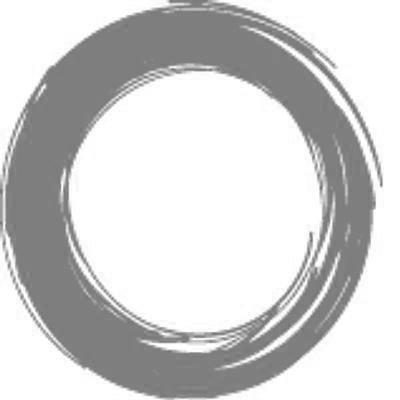 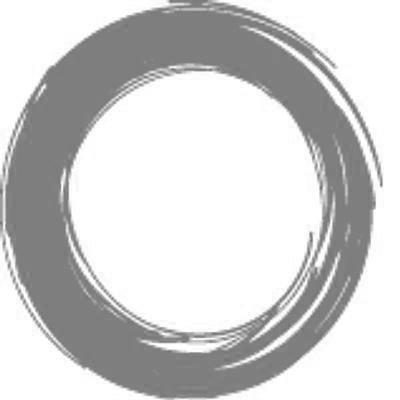 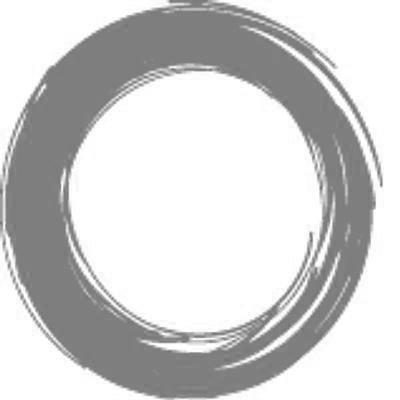 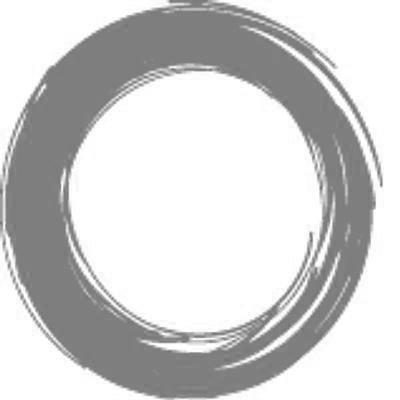 Herramientas para el Monitoreo
¡Se utilizan para verificar el progreso de la preparación para la universidad y las carreras!
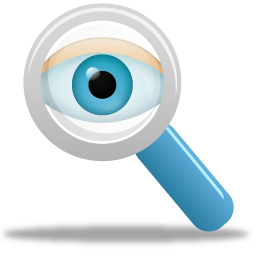 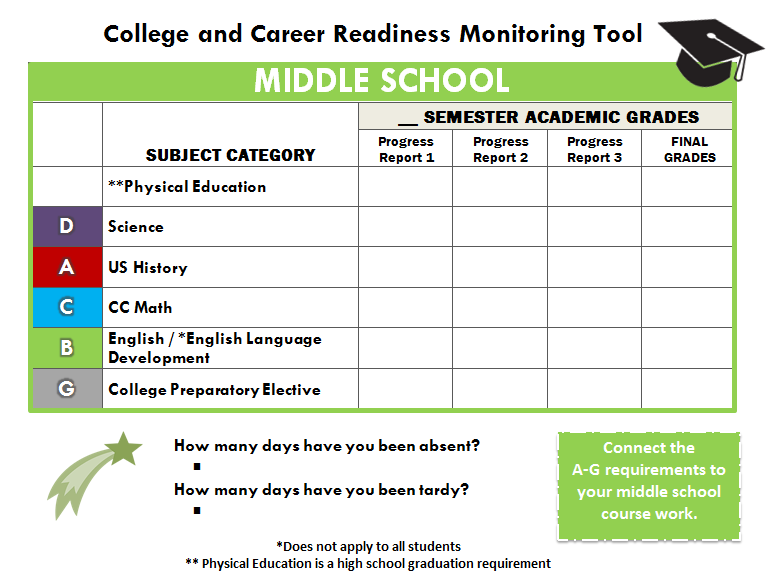 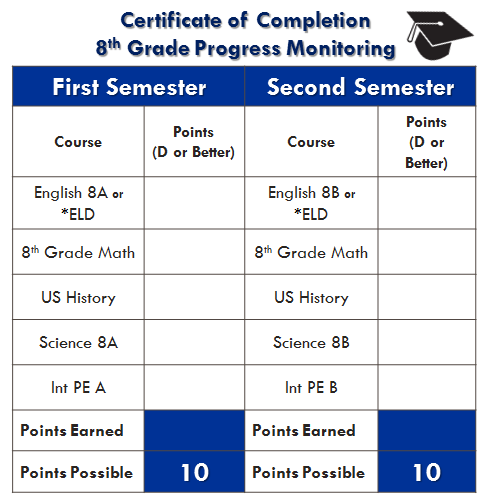 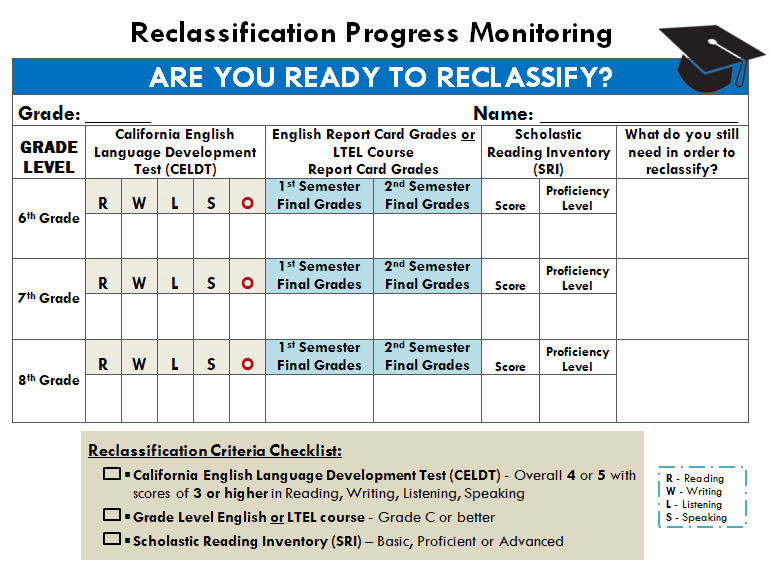 Monitorear el progreso
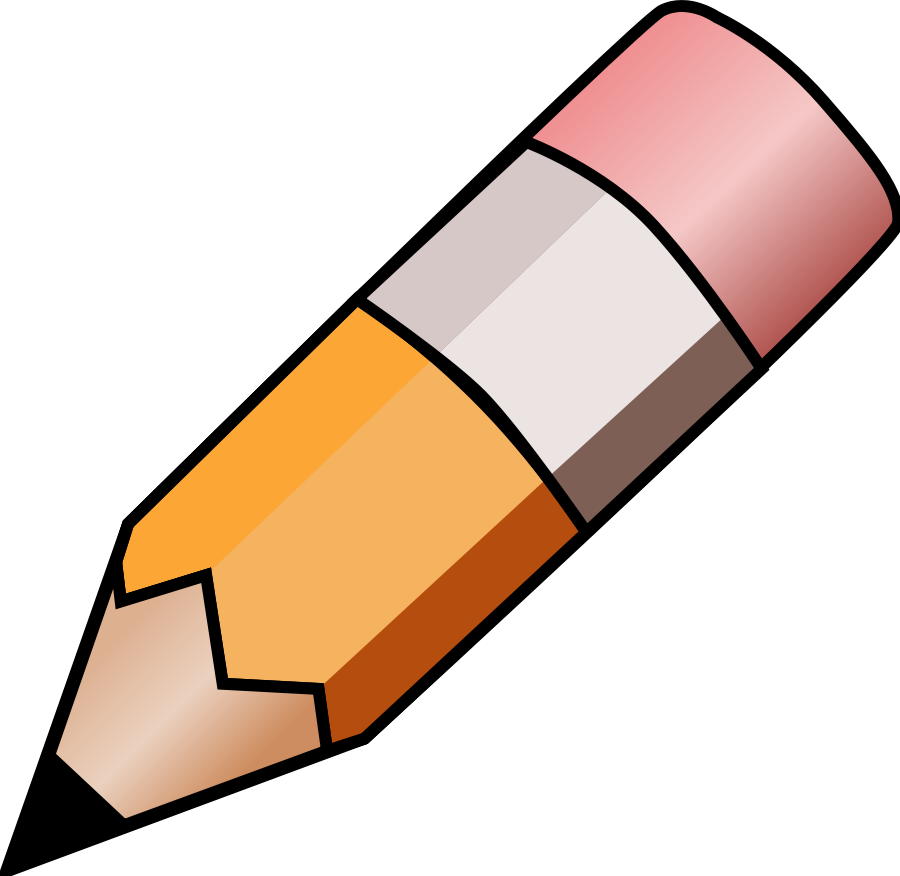 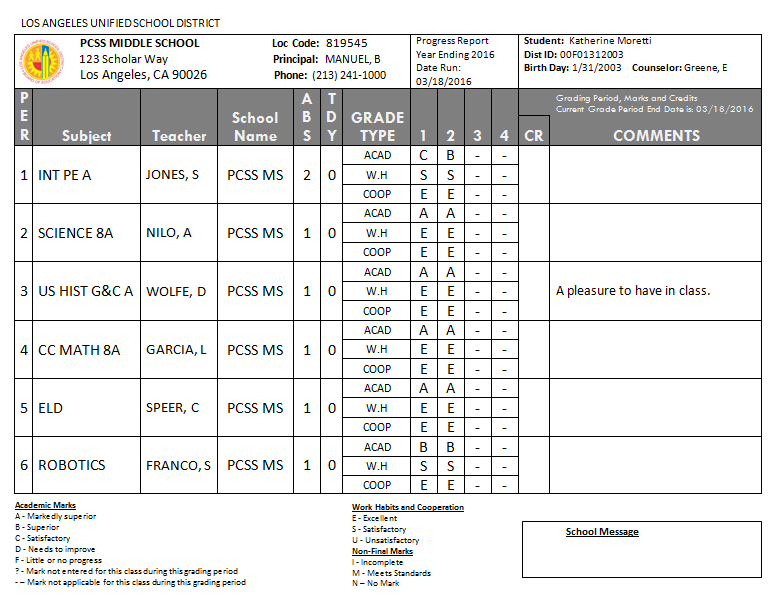 Monitorear el progreso
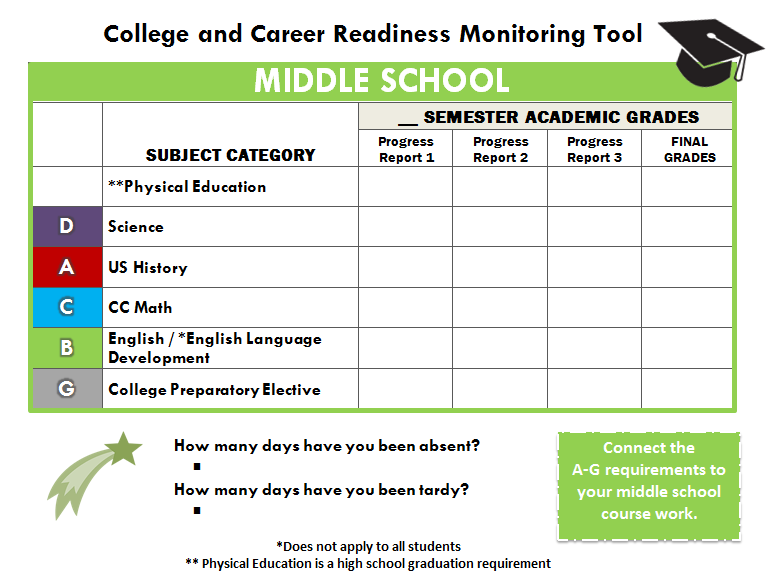 A
Ingresar calificaciones para cada materia académica en la caja que corresponde.
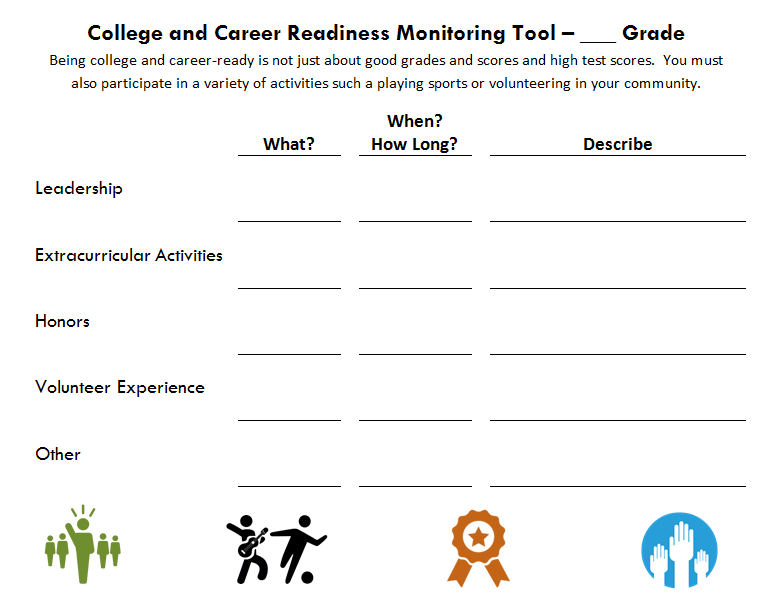 Monitorear el progreso
Planificación de la agenda para la reunión, levantar el acta de la reunión y pasó la lista, encabezar las reuniones durante la ausencia del presidente/vicepresidente.
Secretario del cuerpo estudiantil de gobierno
2 años
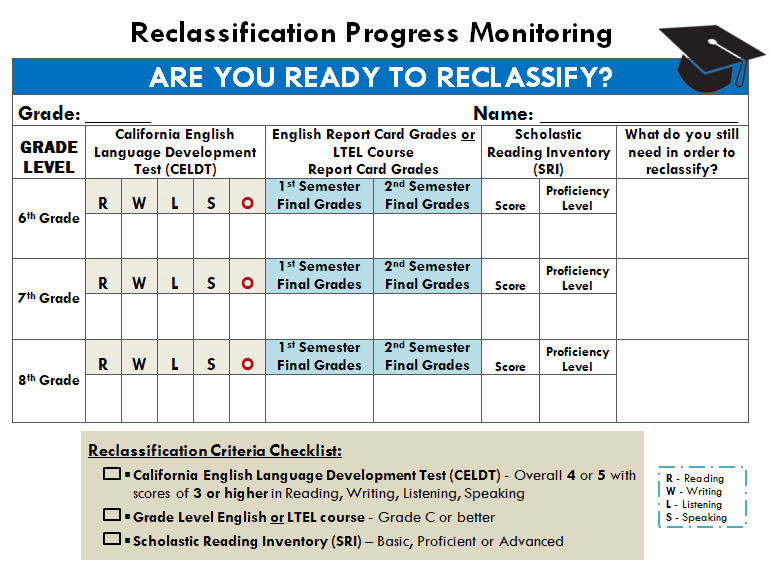 Monitorear el progreso
Ingresar las calificaciones/resultados en las cajas que corresponden  para cada requisito.
3
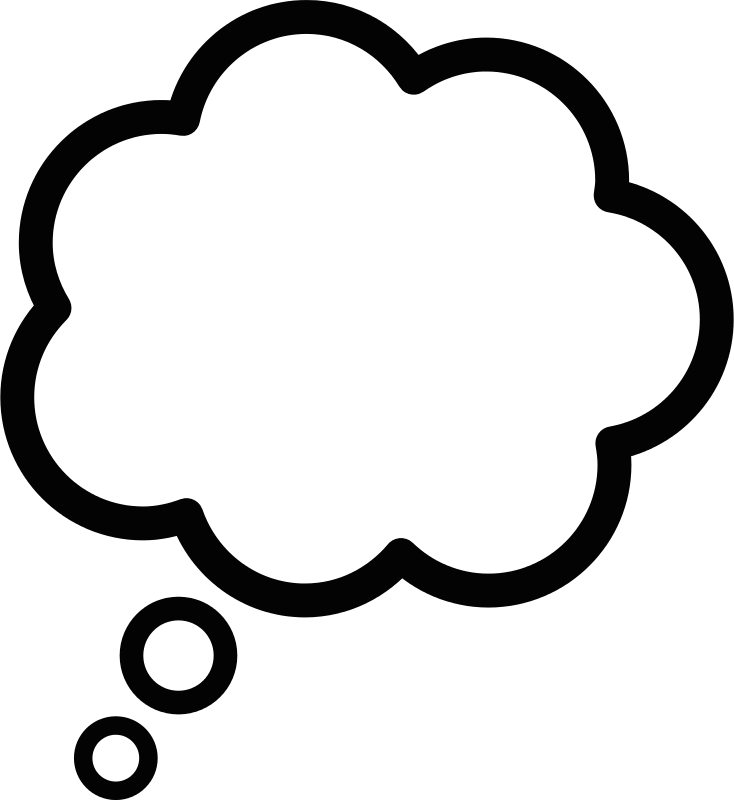 ¡Mejorar sus calificaciones!
T • P • S
¿Se esfuerza  el estudiante por obtener la calificación que es capaz en obtener?

¿Está el estudiante en el camino para recibir una certificado de completación? 

¿Cuáles son las áreas en las que necesita mejorar?

¿Qué pueden hacer para mejorarlas?
A
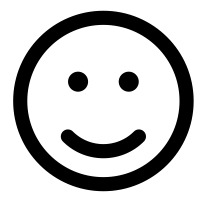 D
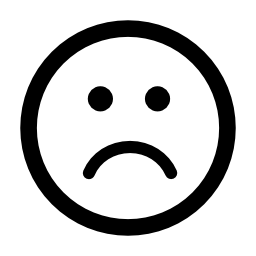 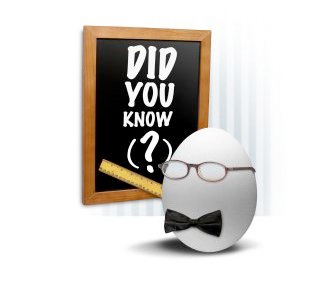 Cosas Interesantes
Se puede obtener un certificado de pirata en el Instituto de Tecnología de Massachussetts (MIT, por sus siglas en inglés).  Usted debe completar cursos de tiro con arco, navegar en velero y esgrima.
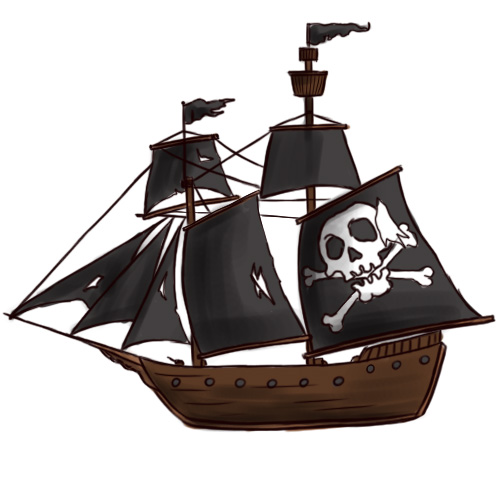 FUENTE: MIT AWARDS PIRATE CERTIFICATES TO UNDERGRADUATES – BOSTONGLOBE.COM
Promedio de Calificaciones
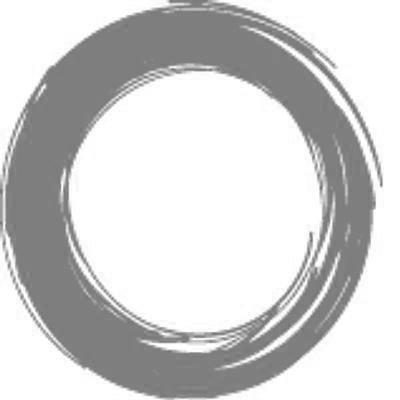 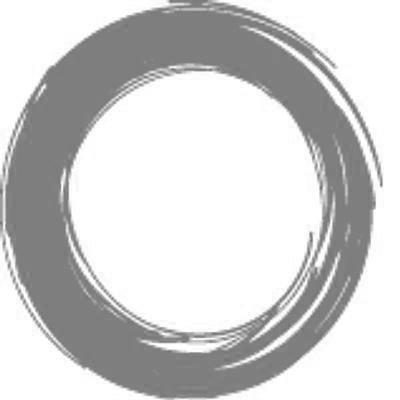 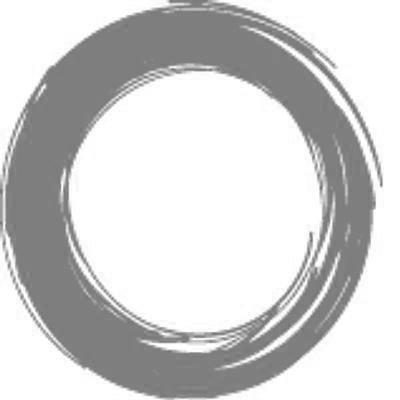 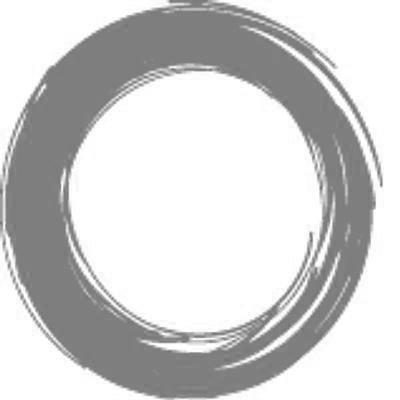 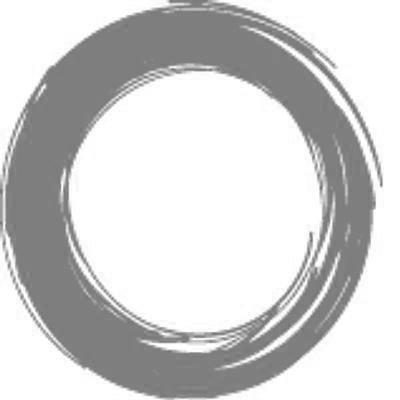 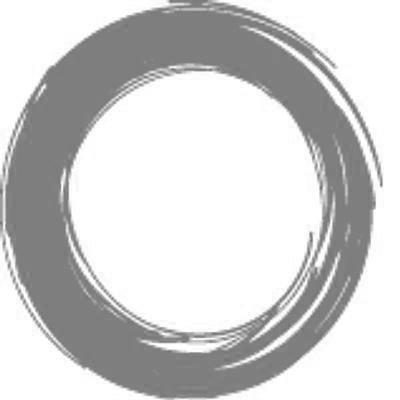 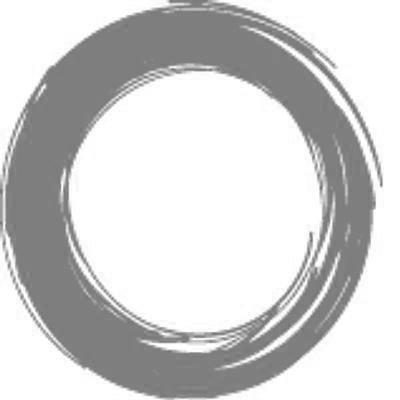 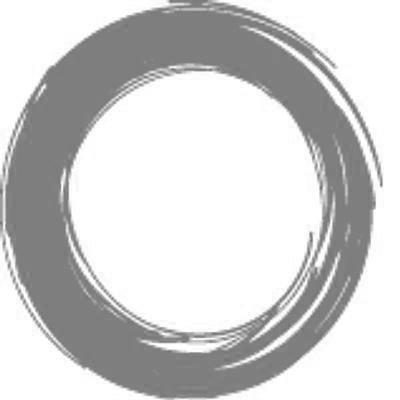 Calificaciones de escuela preparatoria
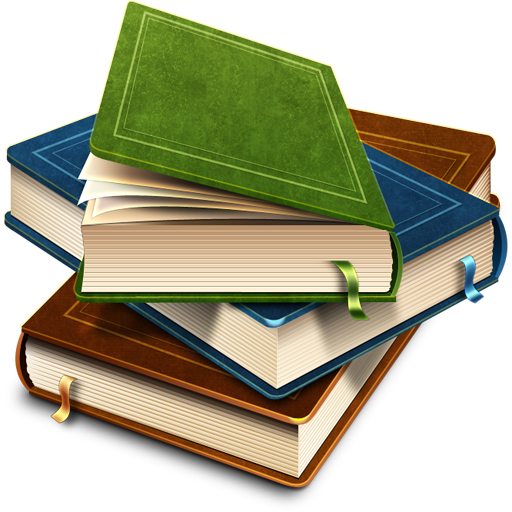 Calificaciones académicas
Hábitos de estudio y cooperación
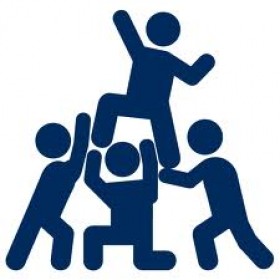 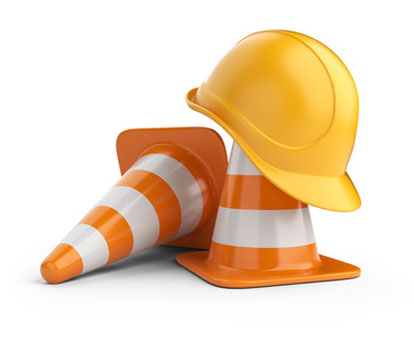 Promedio de calificaciones (GPA)Importancia de un GPA competitivo
Un GPA alto indica esfuerzo, dedicación y compromiso al éxito académico-- ¡todas son cualidades que son importantes para las universidades!

El GPA es uno de los componentes más importantes que las universidades toman en consideración cuando las universidades repasan solicitudes para admisión.
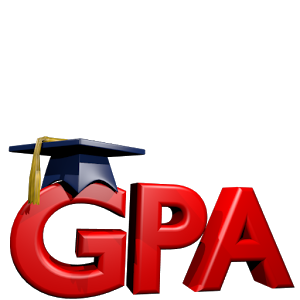 Promedio de calificaciones (GPA)Importancia de un GPA competitivo
Las universidades también se fijan en que el GPA aumente al transcurso del tiempo.  Buscan que las calificaciones mejoren a través del tiempo.

Recibir una calificación más baja en un curso bastante exigente como los cursos avanzados o AP, es visto mejor en el expediente que una calificación alta en un curso regular que es menos exigente.
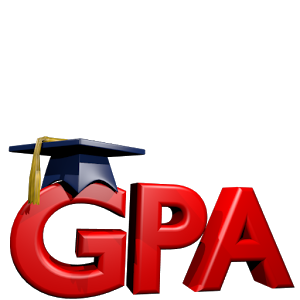 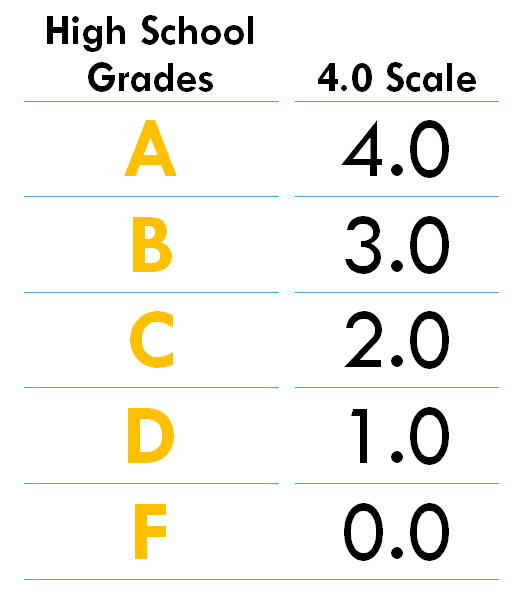 Calificaciones de la Escuela Preparatoria
¡Entre más alto el GPA, más puntos se obtendrán!
Escala de 4.0
Promedio de Calificaciones (GPA)
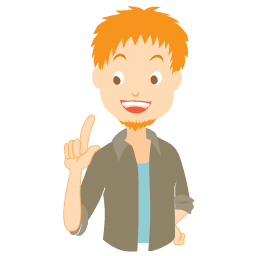 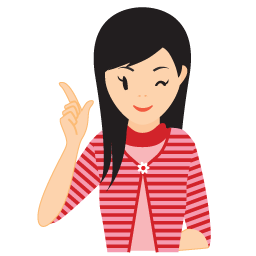 Kathy
Eddie
FUENTE:  ADAPTADO DEL SITIO WEB DE COLLEGE BOARD
Promedio de Calificaciones (GPA)
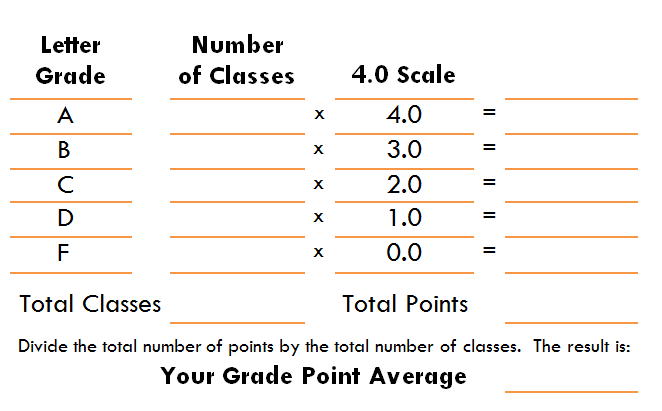 3
12
6
2
6
3
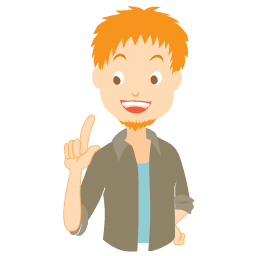 4
4
12
28
Eddie
2.3
Adaptado del Sitio Web de College Board
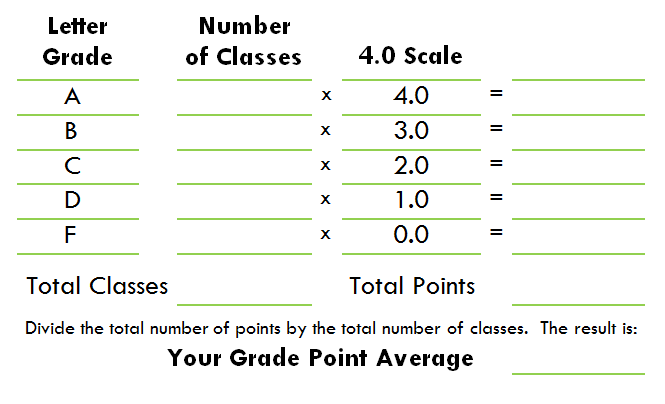 Promedio de Calificaciones (GPA)
11
44
1
3
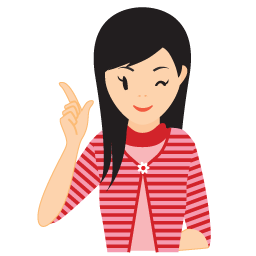 12
47.0
v
Kathy
3.9
Adaptado del Sitio Web de College Board
GPA– Promedio de Calificaciones
¿Quién está mejor preparado para ir a la universidad Eddie o Kathy? ¿Por qué?

¿Qué puede hacer Eddie para mejorar su GPA?

¿Por qué es importante tener un GPA alto?
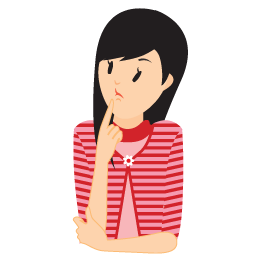 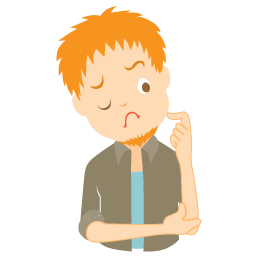 Kathy
Eddie
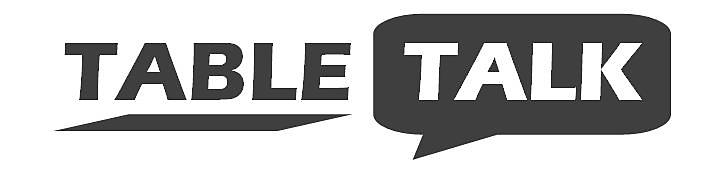 Promedio de Calificaciones (GPA)
¡Las calificaciones son importantes!
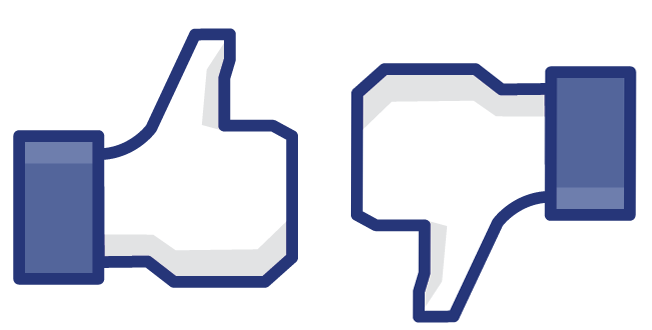 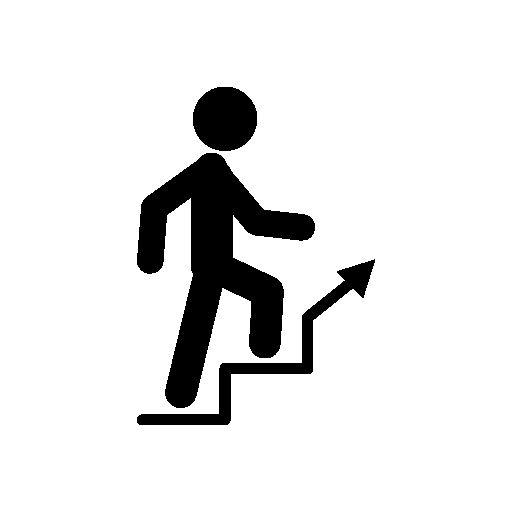 3.8 a 4.0+
GPA
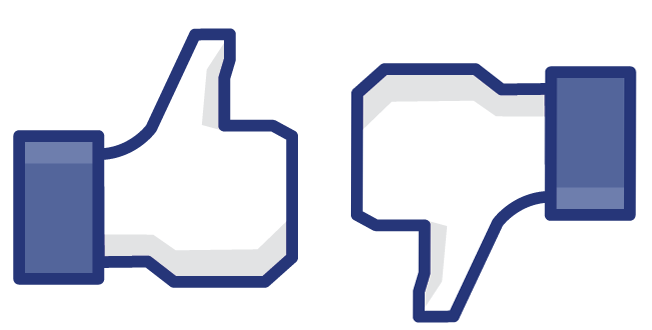 Inferior a 2.0
GPA
Monitorear el progreso
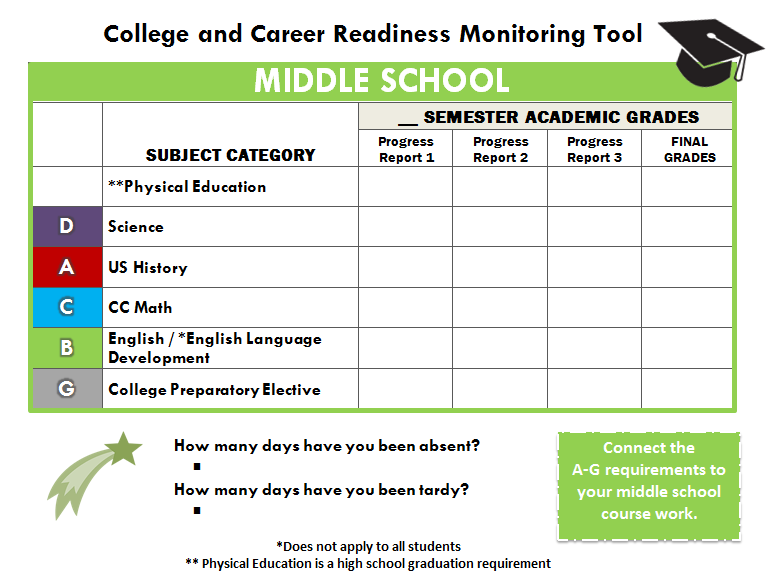 A
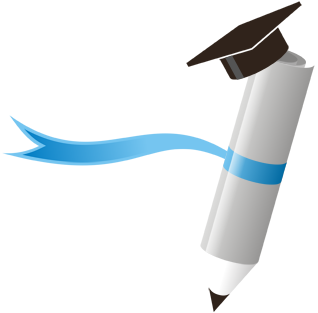 Repasemos...
¿Cuál es el promedio de calificaciones de su hijo?

En específico, ¿cómo puede ayudar a su estudiante para que mejore su GPA?
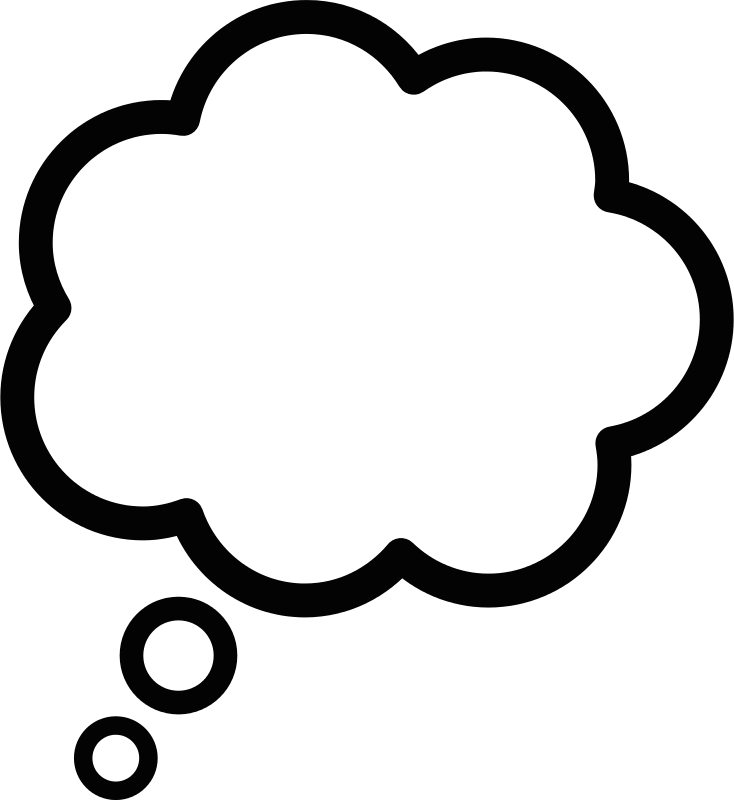 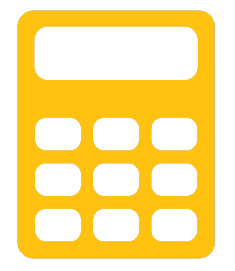 T • P • S
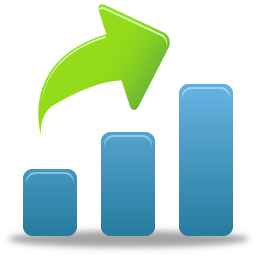 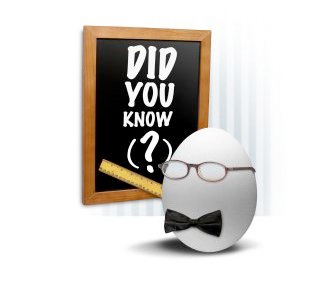 Cosas Interesantes
El primer juego intercolegial se llevó a cabo el 6 de noviembre de 1869. Los equipos de la universidad de Princeton y Rutgers se reunieron en New Brunswick, New York. Cada equipo contó con 25 jugadores. Rutgers ganó 6 a 4.
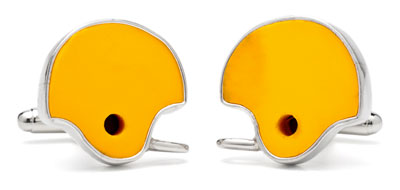 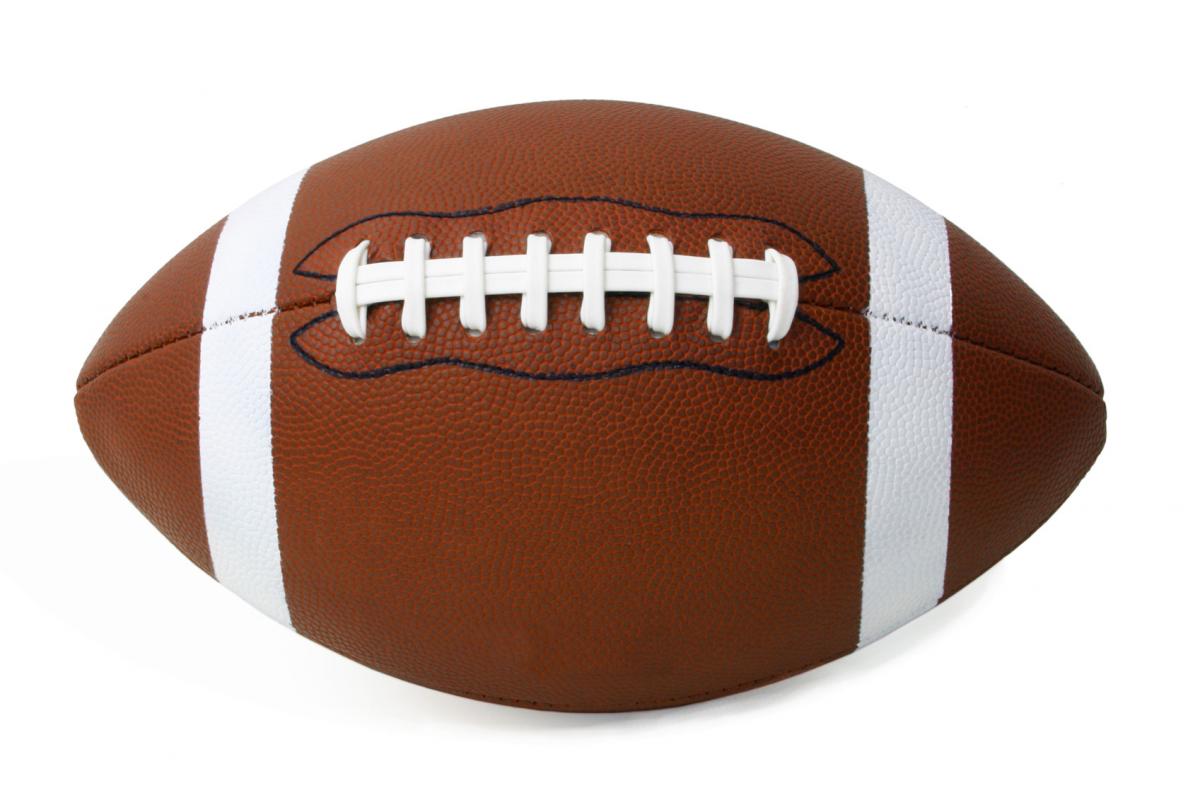 FUENTE: LUCAS, CHRISTOPHER J. 1994. AMERICAN HIGHER EDUCATION: A HISTORY. NEW YORK: ST. MARTIN’S PRESS.
Cursos avanzados y cursos con crédito universitario (AP)
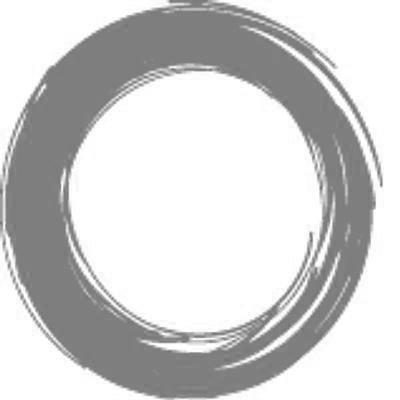 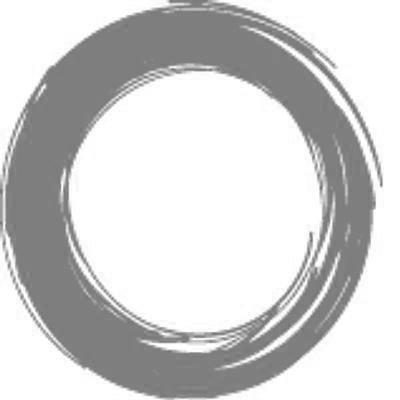 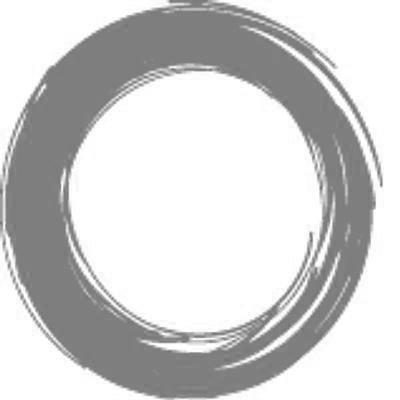 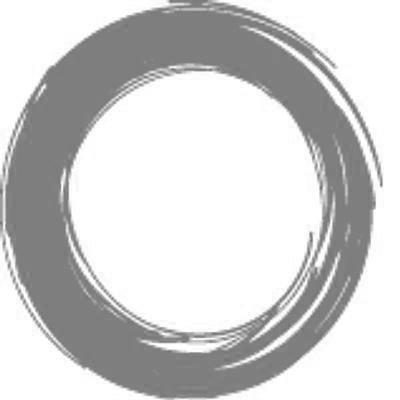 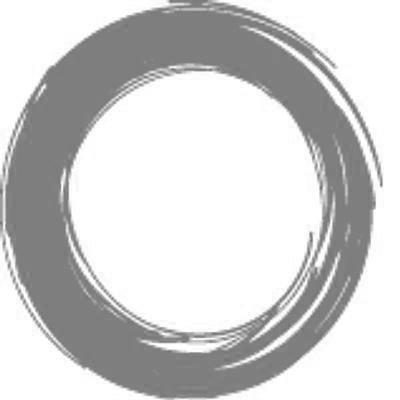 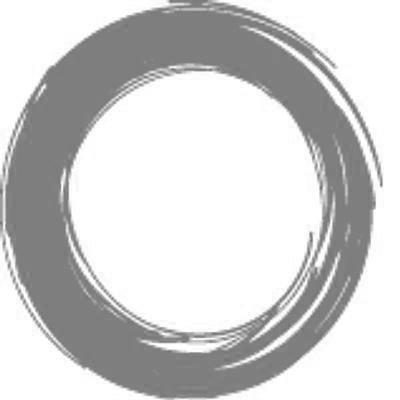 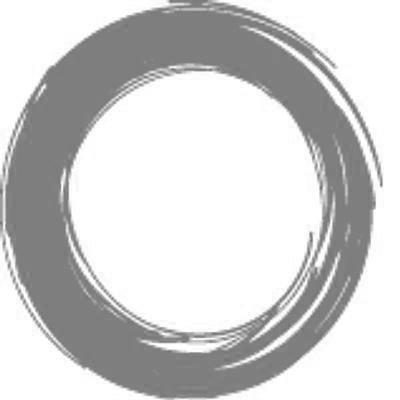 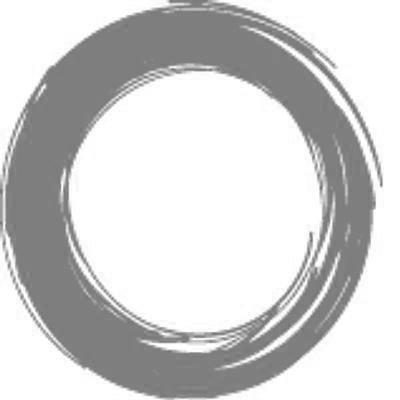 ¡Comparemos!
CURSOS AP
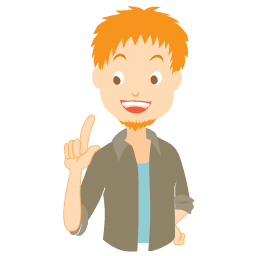 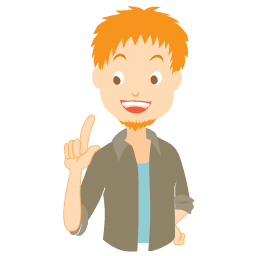 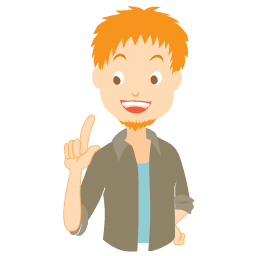 CURSOS AVANZADOS
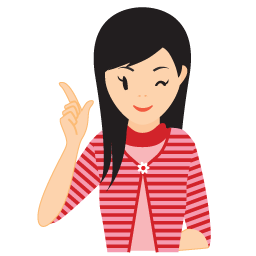 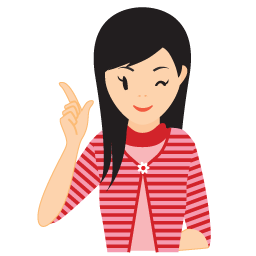 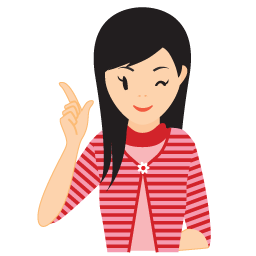 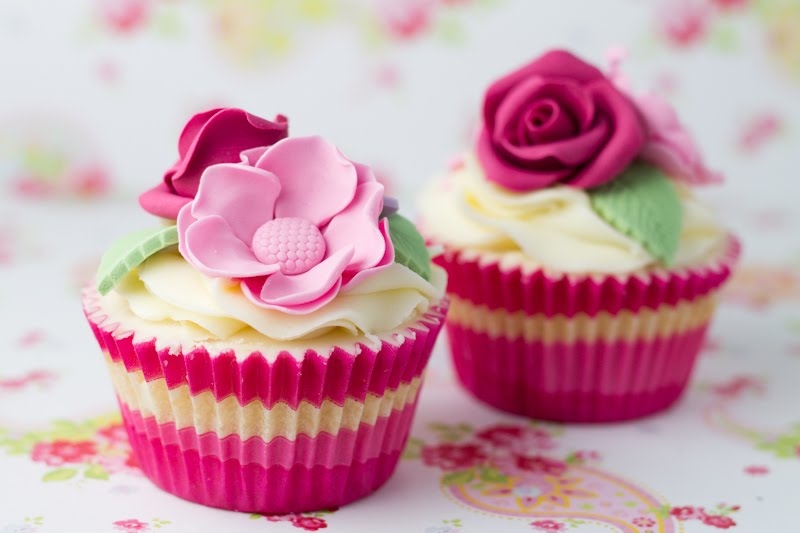 CURSOS REGULARES
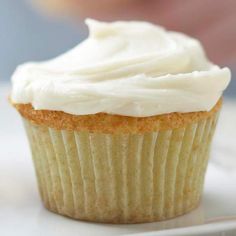 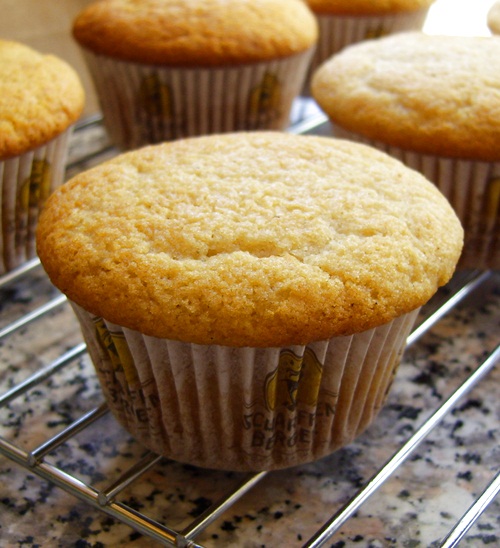 Cursos Avanzados
Utilizan el mismo plan de estudio que los cursos regulares, pero son adaptados para los estudiantes con alto rendimiento

Aborda temas adicionales o algunos temas en más detalle

Son más intensivos y se cursan a un ritmo más rápido que los cursos típicos de preparación universitaria
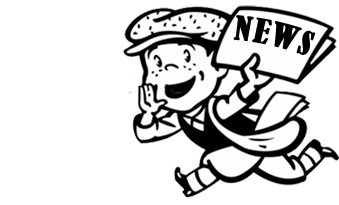 Cursos con crédito universitario (AP, por sus siglas en inglés)
Son cursos a nivel universitario que lo ayudan a desarrollar sus destrezas universitarias

Son más rápidos y exigentes


Estos se ofrecen en muchas materias como el idioma inglés, matemáticas, historia e idiomas


Le permitirán obtener crédito universitario por medio de tomar y aprobar el examen AP
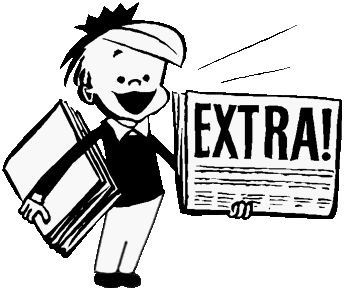 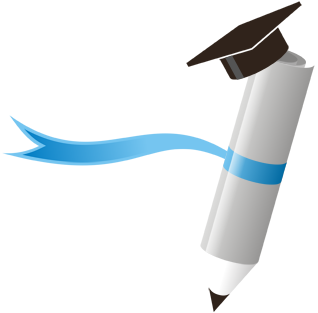 Repasemos...
Explicar la diferencia entre los cursos regulares, avanzados y AP.

¿De qué manera se pueden obtener créditos universitarios mientras se está en la escuela preparatoria?
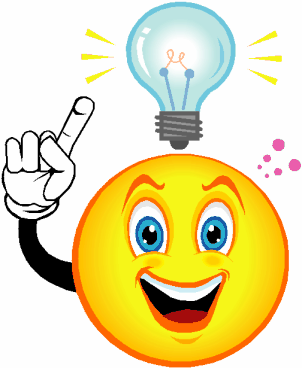 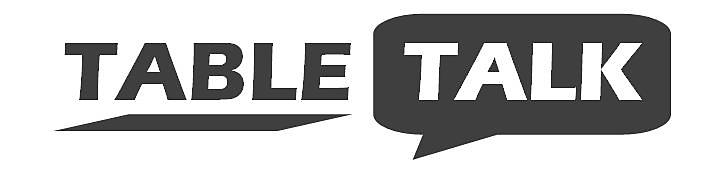 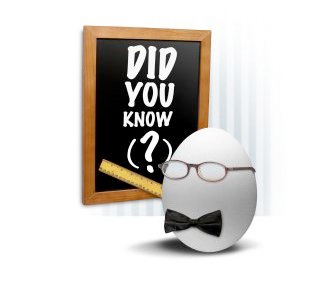 Cosas Interesantes
Las primeras cinco universidades tradicionalmente para afroamericanos son, en orden, Spelman College, Howard University, Hampton University, Morehouse College y Tuskegee University.
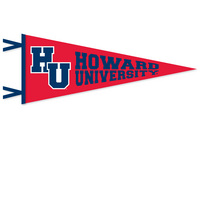 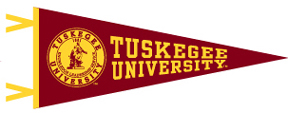 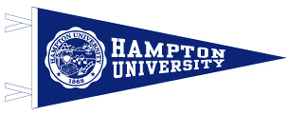 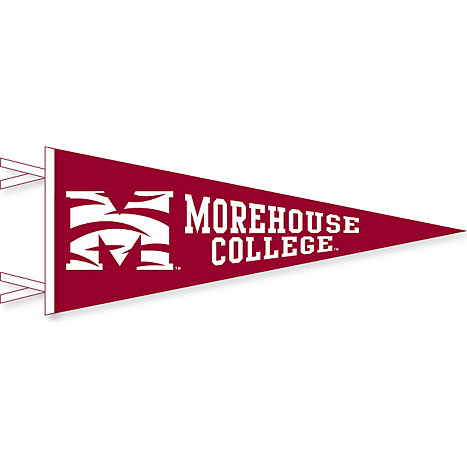 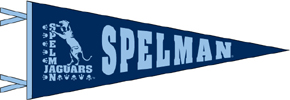 FUENTE: “HISTORICALLY BLACK COLLEGES AND UNIVERSITIES RANKING” - US NEWS AND WORLD REPORT
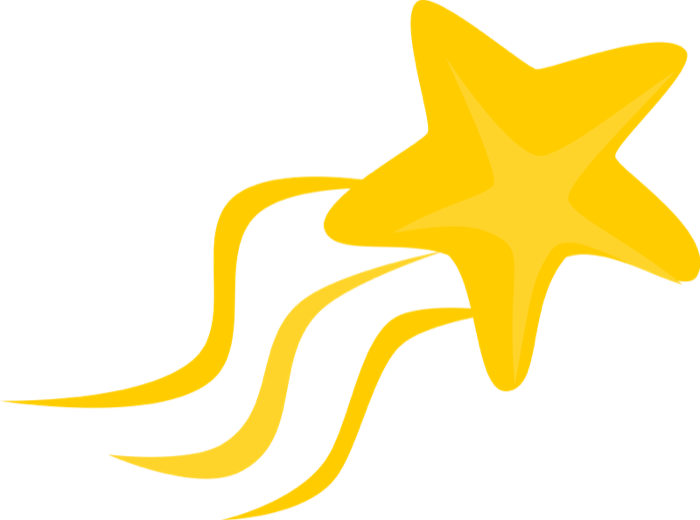 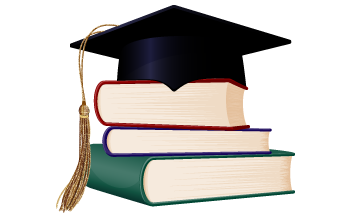 Beneficios
Cursos avanzados • Cursos con crédito universitario (AP)
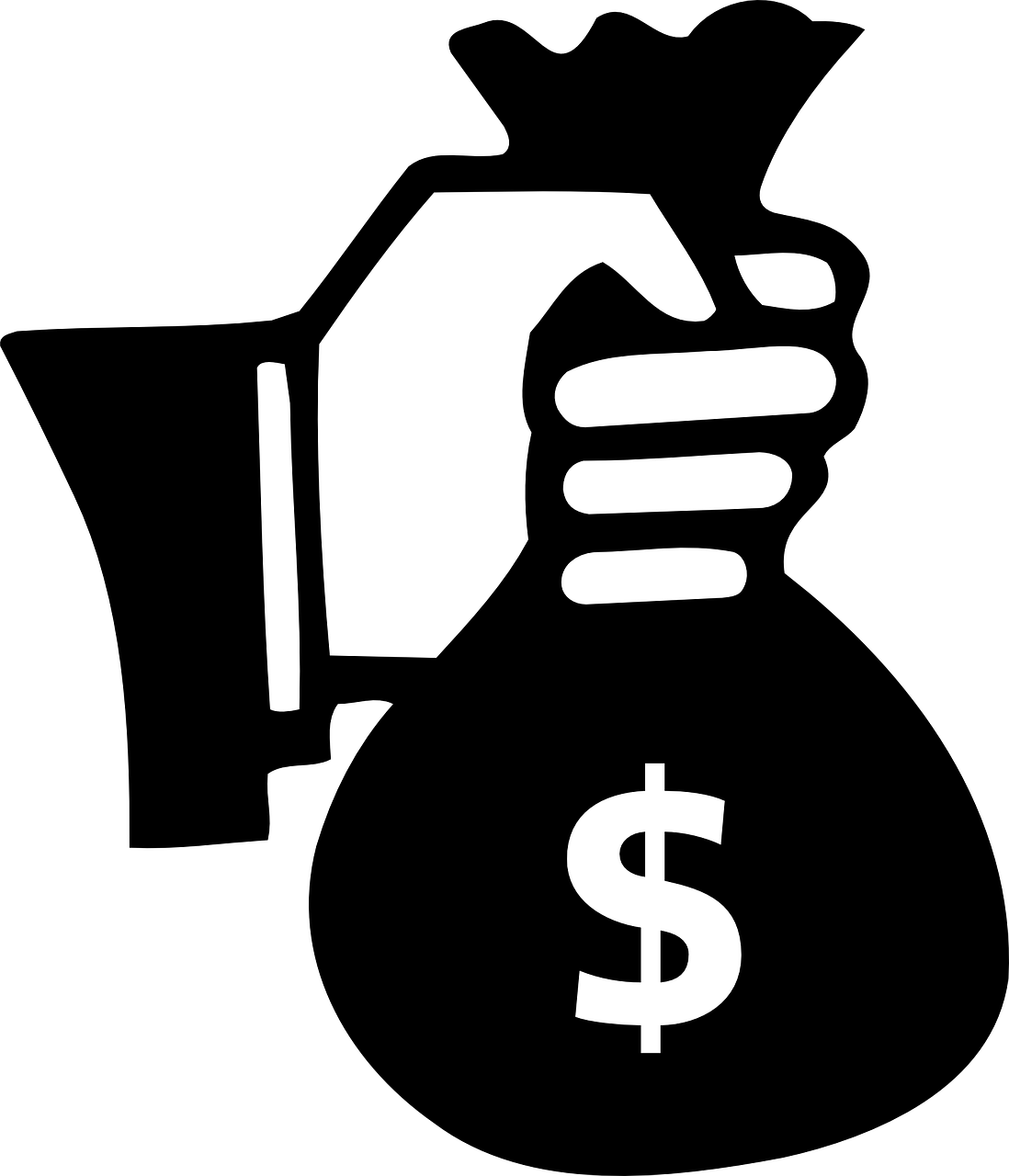 ADMISIÓN UNIVERSITARIA
Tomar cursos avanzados y con crédito universitario le informa a las universidades que el estudiante toma su trabajo académico en serio y que el estudiante continuará exigiendo de sí mismo en la universidad.
PREPARACIÓN UNIVERSITARIA
Acostumbrarse a lo que se exige y el ritmo de un curso universitario que es similar a los cursos universitarios.
¡Se exigirá más de los estudiantes!
CRÉDITO UNIVERSITARIO
Si se toman y se obtienen buenos resultados en los exámenes de AP, los estudiantes ingresarán a la universidad con créditos universitarios.  
Se puede obtener una exención de tomar ciertos cursos universitarios que se requieren.
Además...
Será más probable obtener una beca para la universidad.
Por medio de obtener crédito universitario, es posible ahorrar dinero y graduarse antes de tiempo
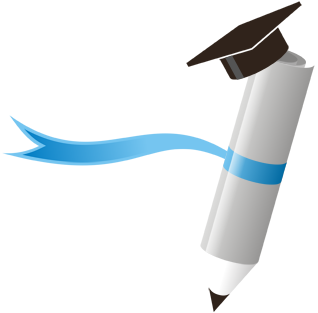 Repasemos...
Nombre tres beneficios de tomar cursos avanzados y cursos AP.


¿Cómo puede ahorrarle al estudiante y la familia mucho dinero si se realizan los cursos AP?
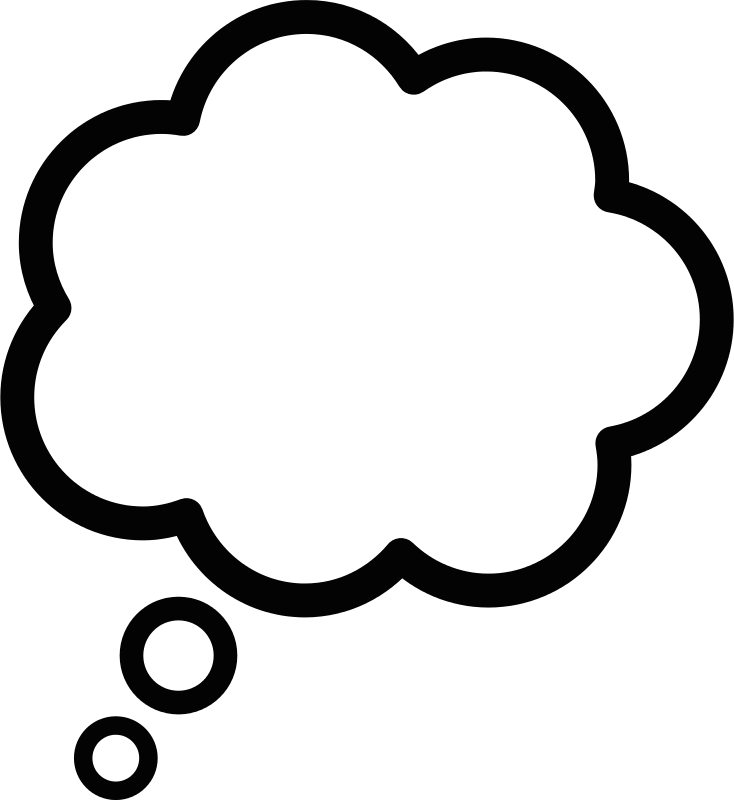 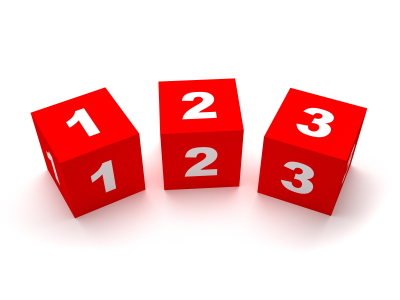 T • P • S
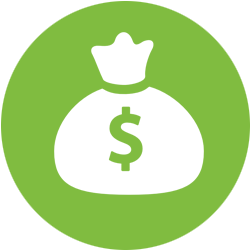 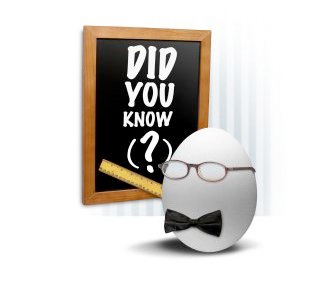 Cosas Interesantes
32% de los estudiantes americanos quienes estudian en el extranjero van al Reino Unido, Italia y España.
La mayoría de los estudiantes internacionales en California vienen de China.
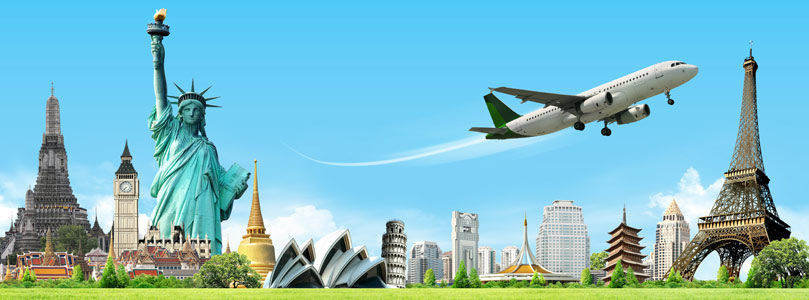 FUENTE: US STUDY ABROAD LEADING DESTINATIONS - INSTITUTE OF INTERNATIONAL EDUCATION
No cognitivas
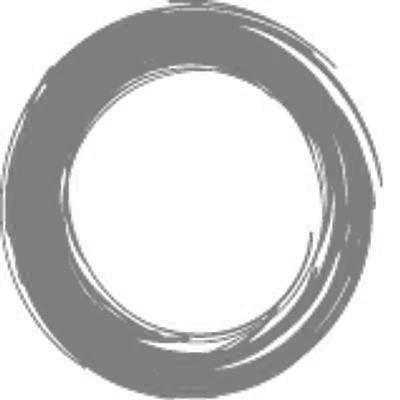 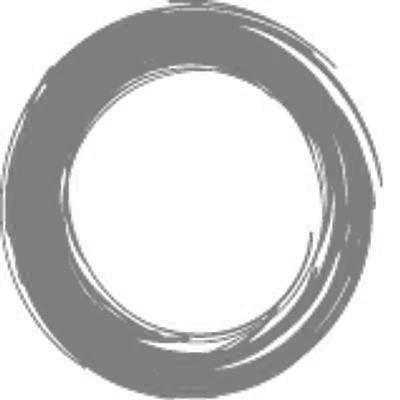 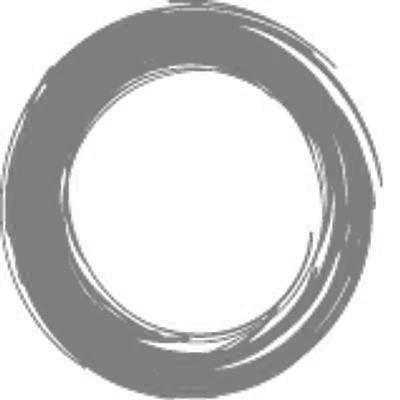 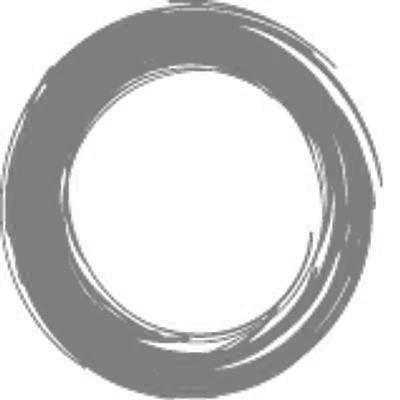 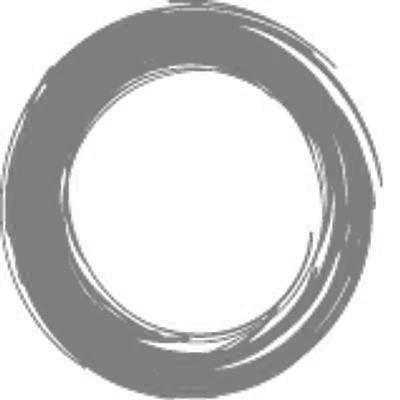 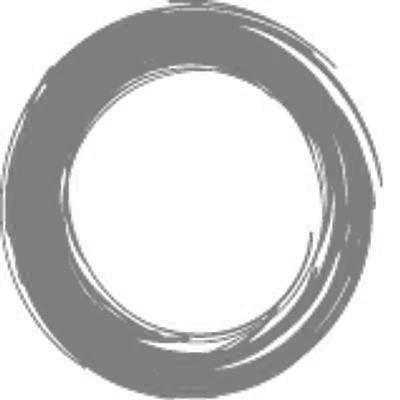 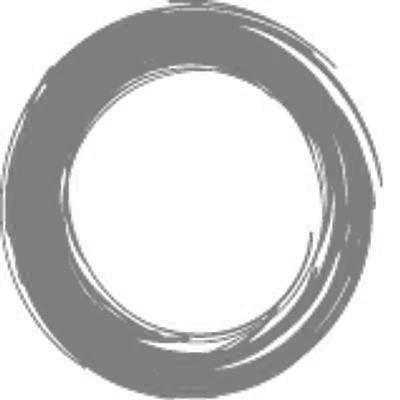 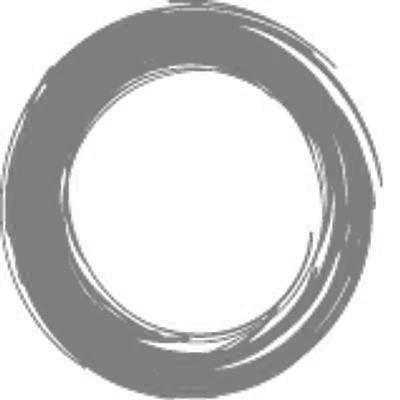 Destrezas no cognitivas
Las destrezas no cognitivas son ocho destrezas relacionadas con la motivación, integridad e interacción interpersonal. También tienen que ver con el intelecto y se asocian con la personalidad, temperamento y actitudes personales. 

Las universidades utilizan las destrezas no cognitivas en conjunto con las calificaciones y resultados de los exámenes para tener mejor idea de las habilidades del estudiante.
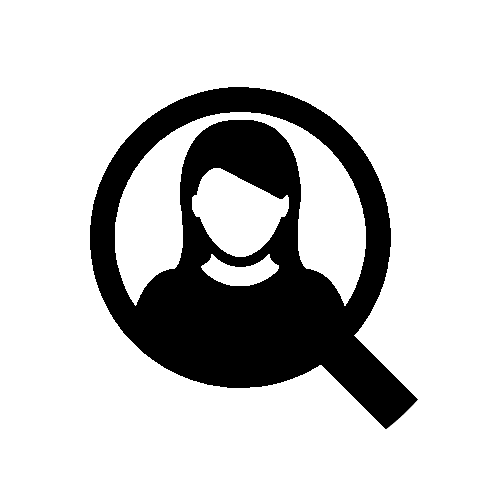 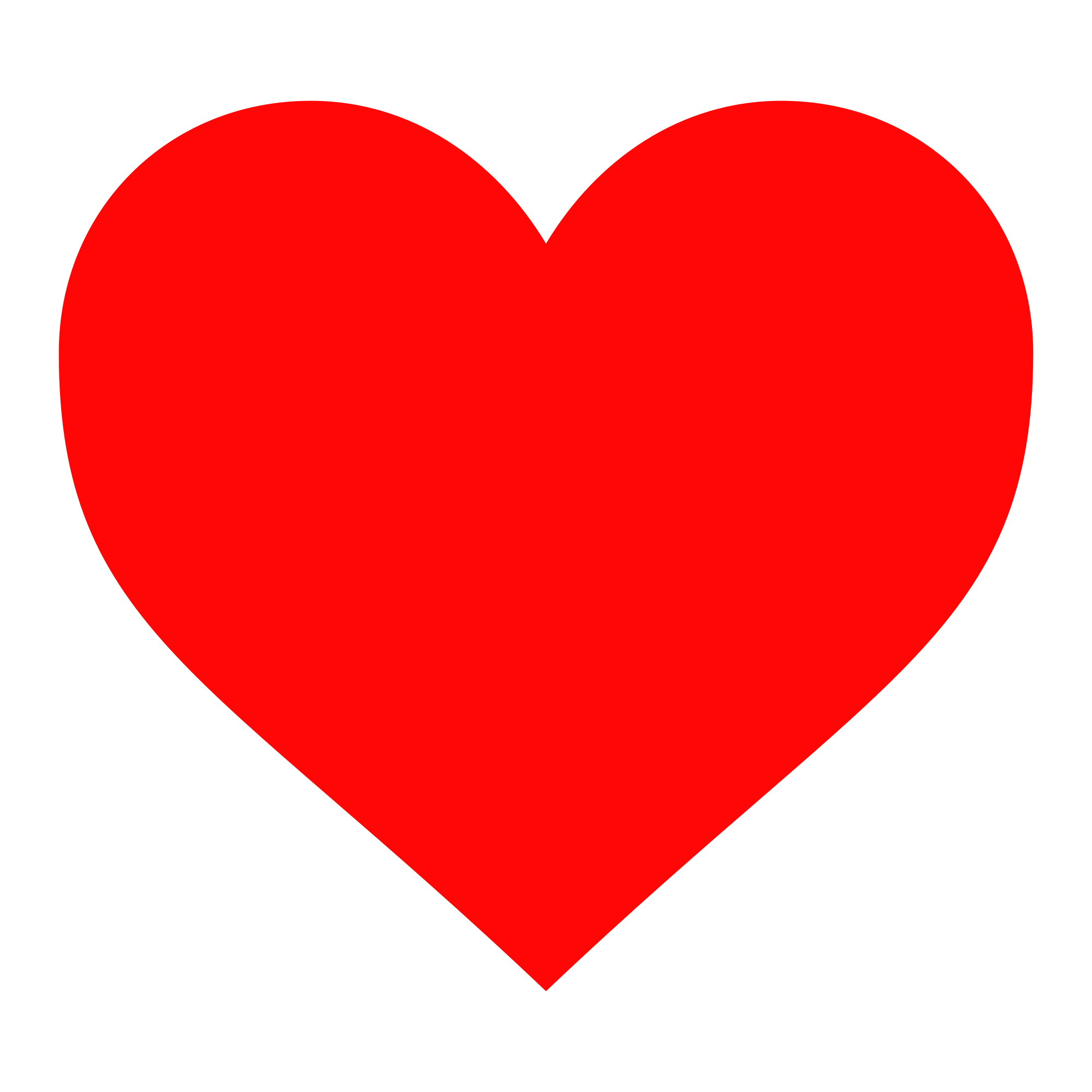 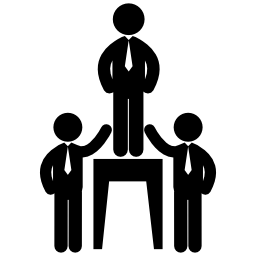 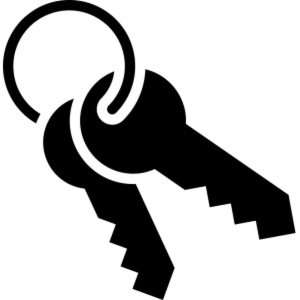 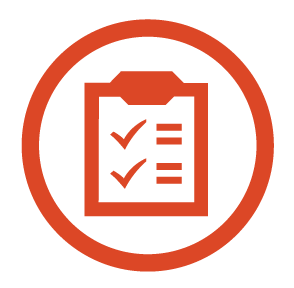 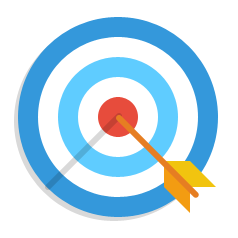 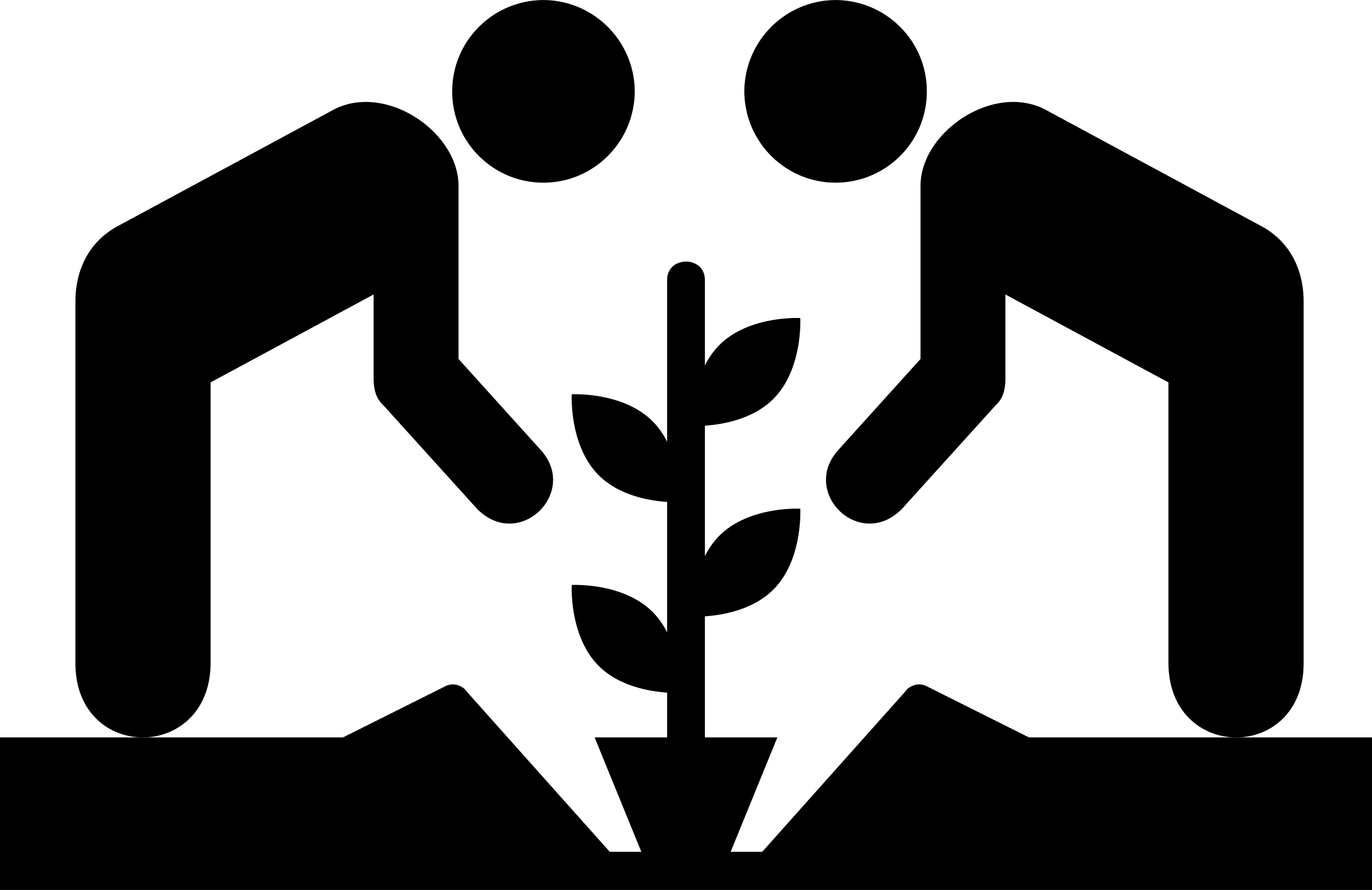 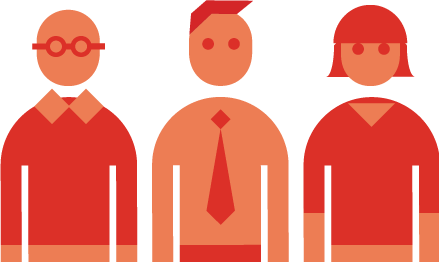 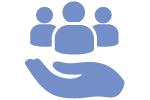 FUENTE: AMERICAN COLLEGE TEST (ACT) WEBSITE
Destrezas no cognitivas
Metas a largo plazo
Auto elogio realístico
Concepto positivo de sí mismo
Habilidad de navegar sistemas
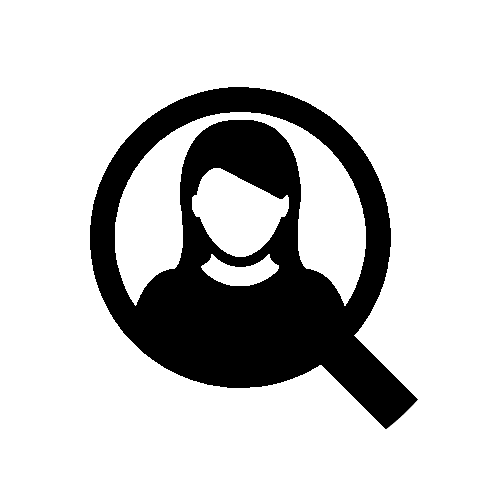 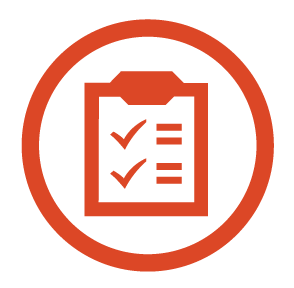 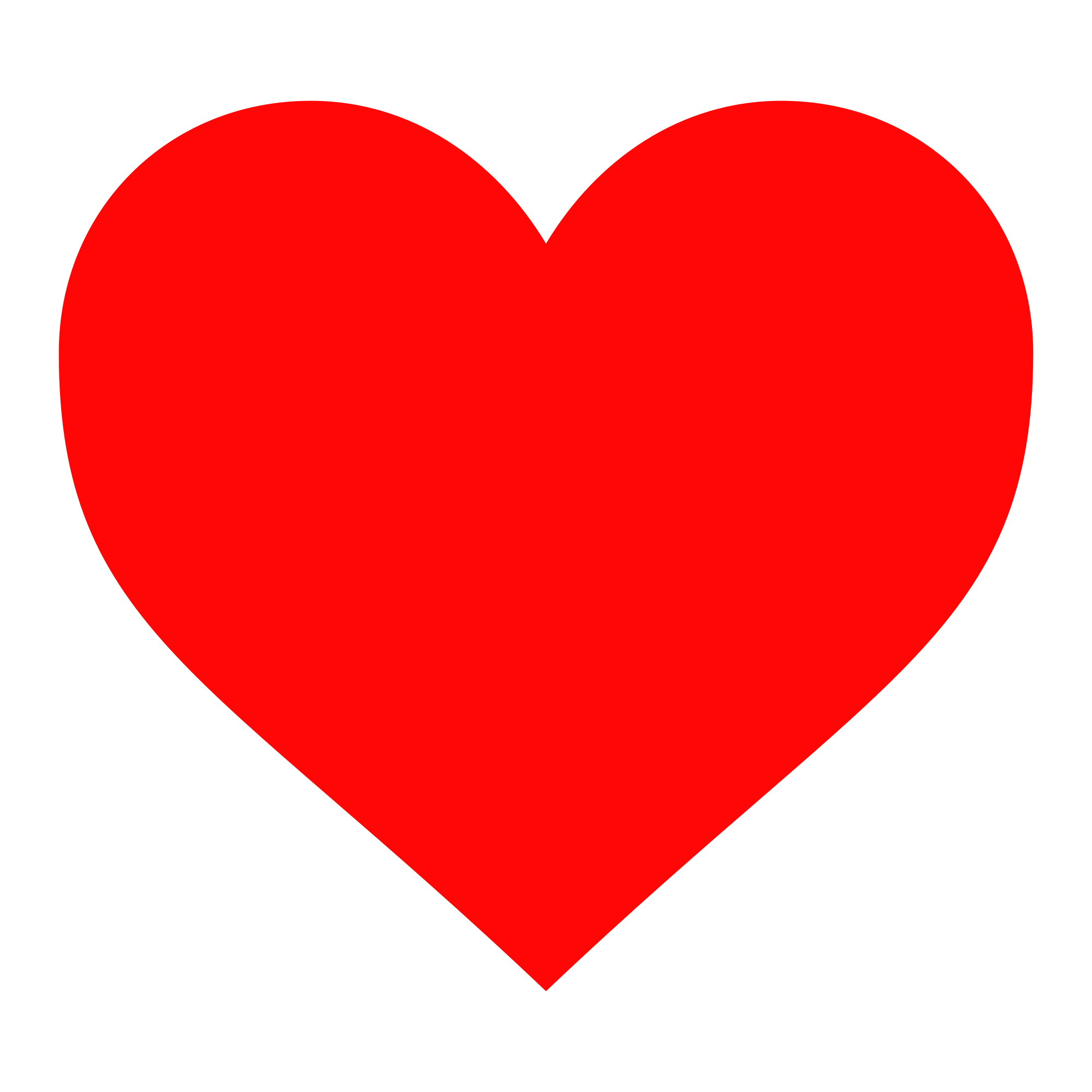 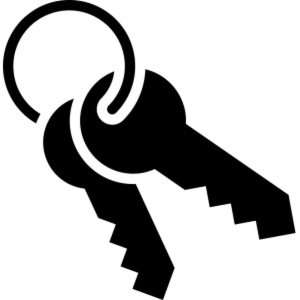 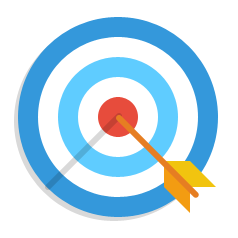 Destrezas no cognitivas
Liderazgo
Conocimientos no tradicionales
Persona/
red sólida de apoyo
Participación en la comunidad
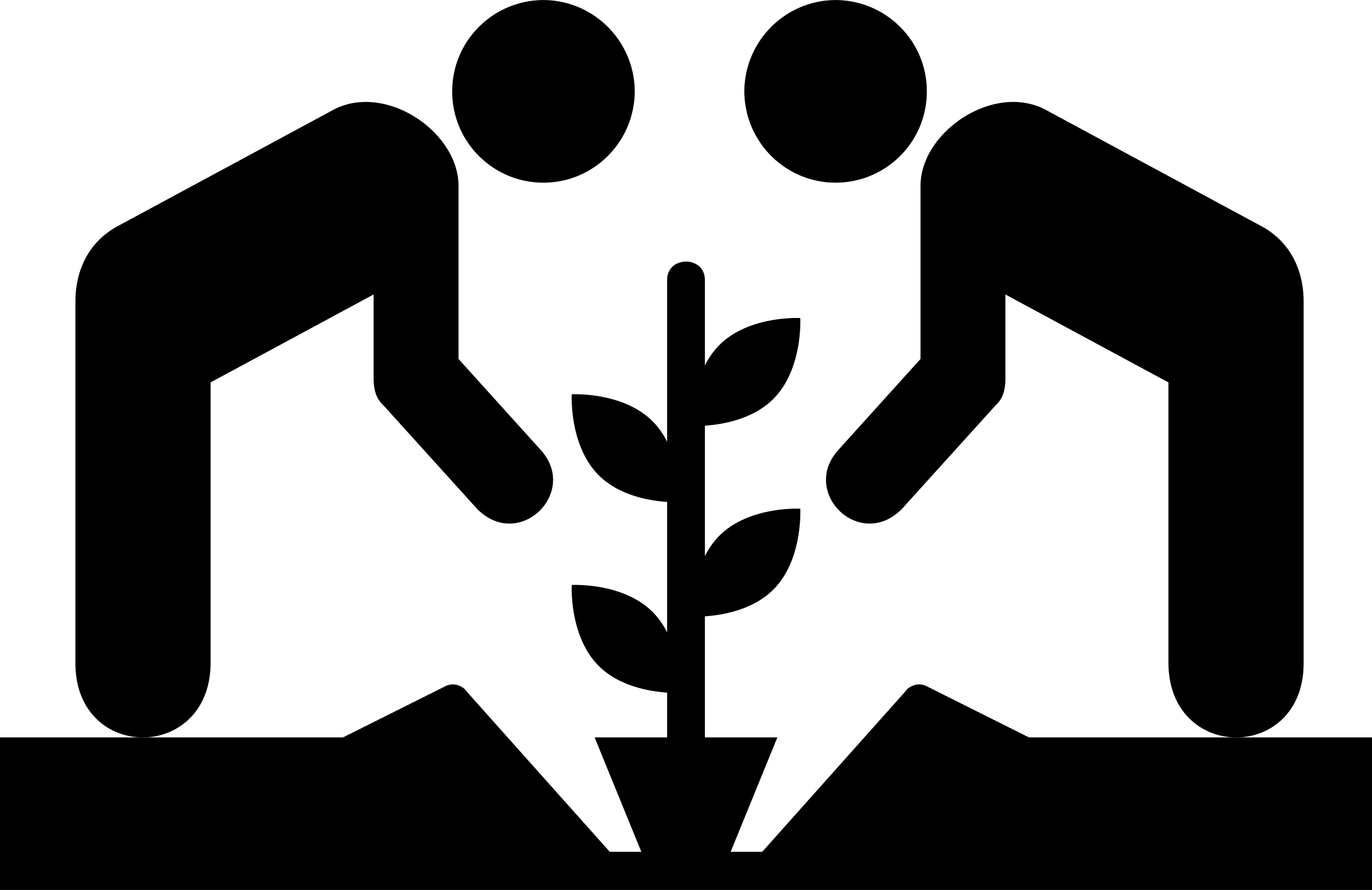 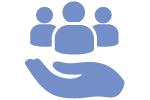 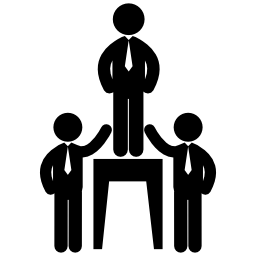 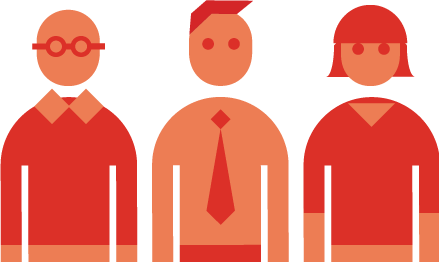 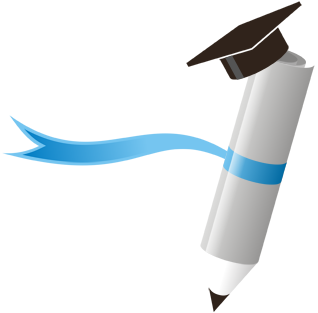 Repasemos...
Hagamos una programación Académica
L
Ma
Mi
J
V
S
D
6:30 AM
Despertar

7:30 -3:30
Escuela

3:30 -5:00
Deportes• Música • Voluntariado 


5:00 -6:00
Cena y quehaceres

6:00 –7:30
Tarea
• Estudio

7:30 – 9:00
Pasatiempo • Otro

9:00 a. m. AM
Hora de dormir
v
v
v
v
v
[Speaker Notes: Importance of a routine – talk about an agenda to know when things are due]
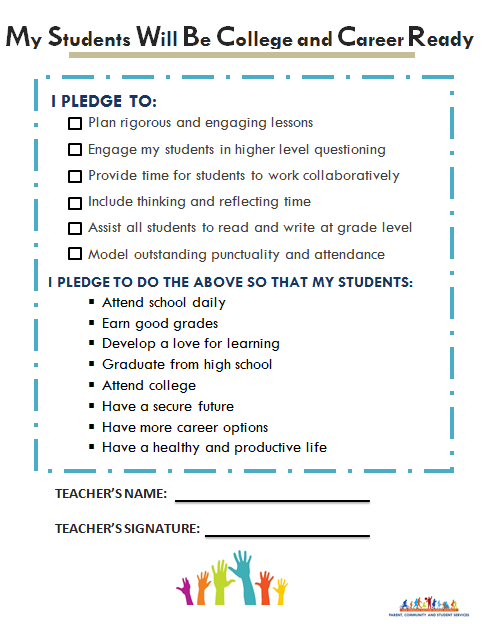 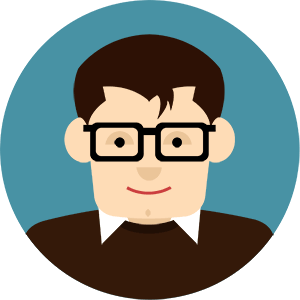 ¡El maestro hará la promesa!
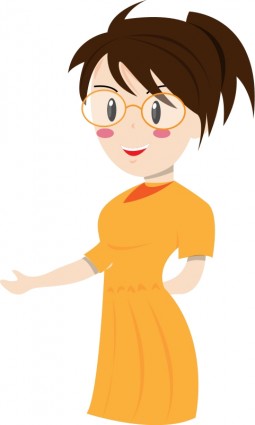 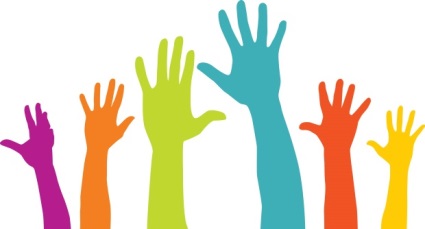 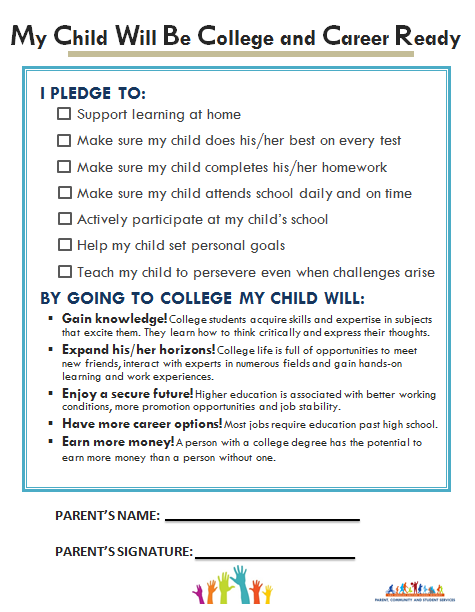 ¡Motive a sus familiares para que haga la promesa!
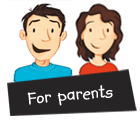 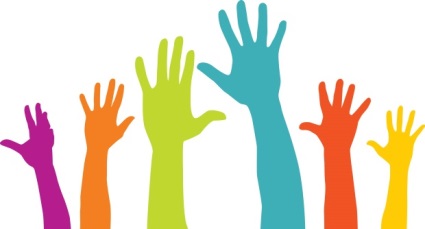 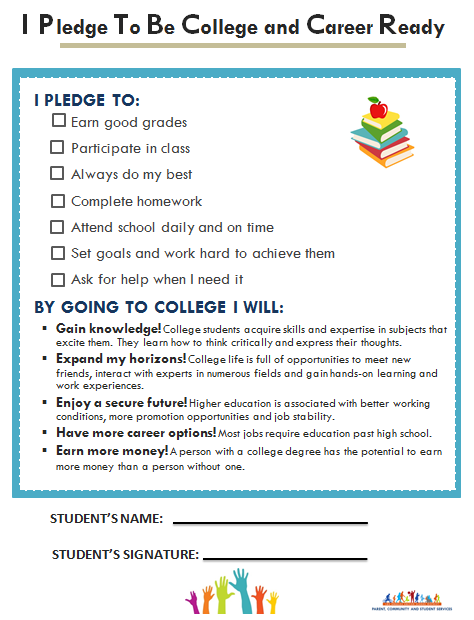 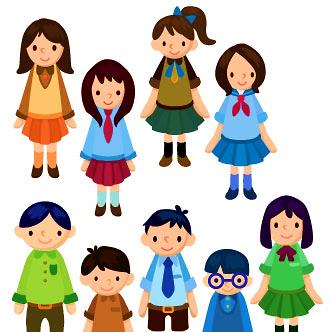 ¡Ahora usted haga la promesa!
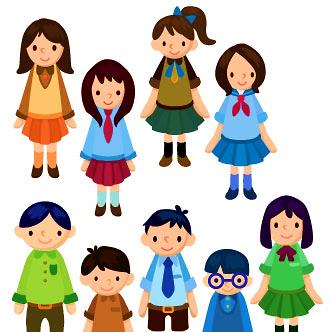 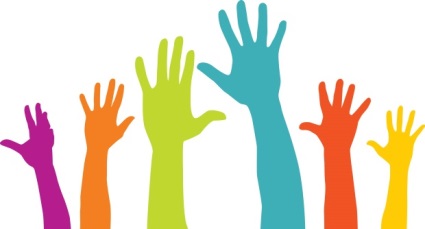 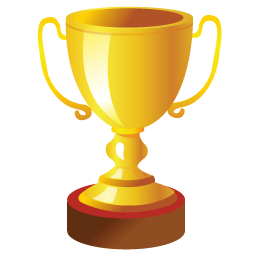 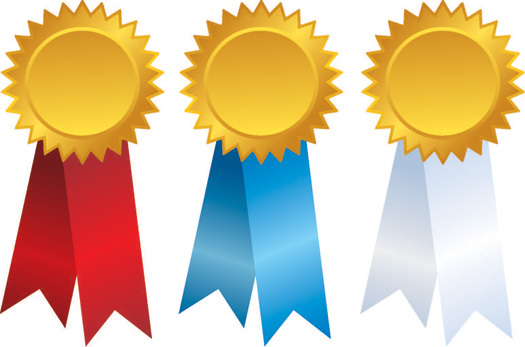 Caja Universitaria
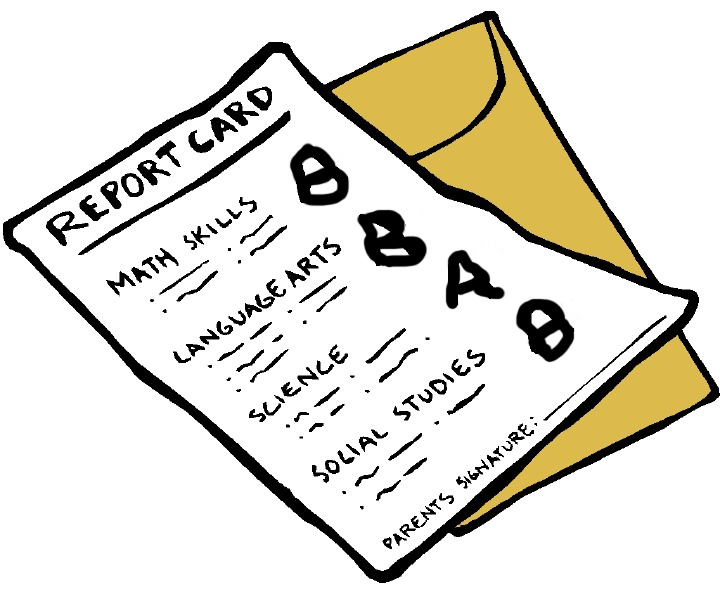 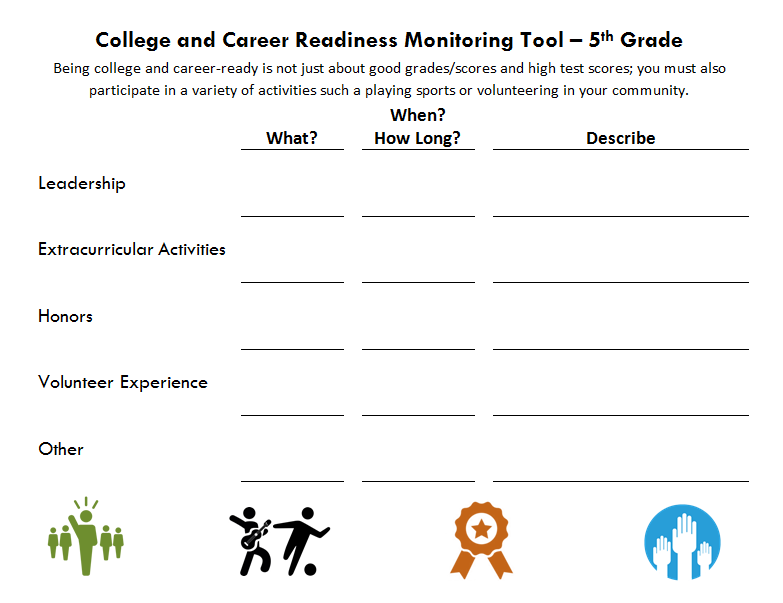 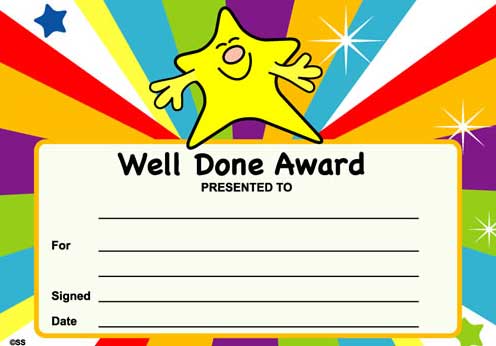 ¿Qué se puede poner en la caja universitaria?

¿Cuándo sería mejor empezar una?
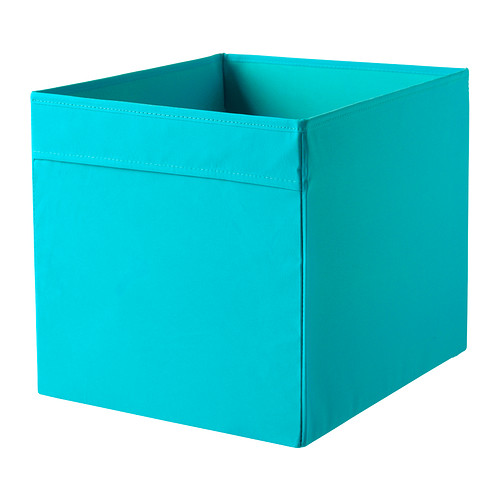 Preparación para las universidades y las carreras
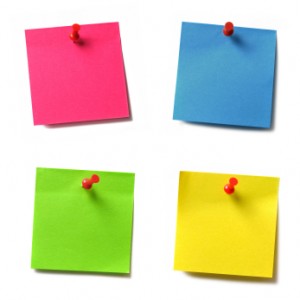 ¿Cómo nos preparamos para estar listos para la universidad y las carreras?
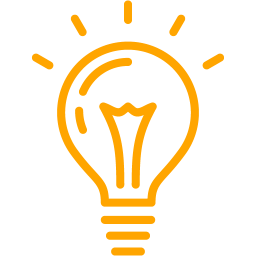 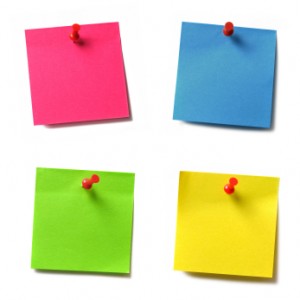 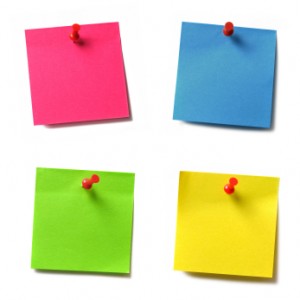 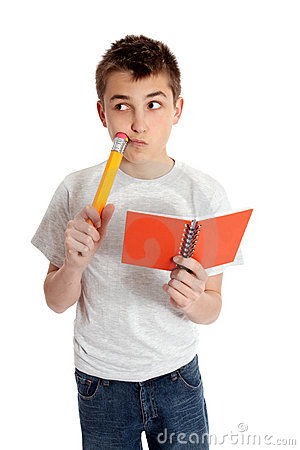 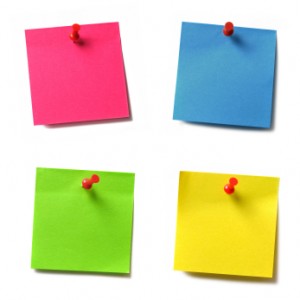 OBJETIVOS
Entender los beneficios de estar preparado para la universidad y las carreras
Incrementar sus conocimientos acerca de los requisitos para las materias agrupadas de A-G
Aprender acerca de los requisitos para el certificado  de la escuela intermedia y la actividad de la culminación
Utilizar la Herramienta de monitoreo para la preparación para la universidad y las carreras para darle seguimiento al progreso académico
Aumentar la concientización en relación a los cursos avanzado y cursos con crédito universitario (conocidos en inglés como cursos AP)
Entender la importancia de un promedio de calificaciones (GPA, por sus siglas en inglés) competitivo
. Adquirir conocimientos acerca de las destrezas no cognitivas
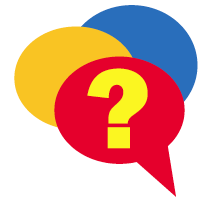 ¿Preguntas?
La unidad para la participación, desarrollo y apoderamiento de los estudiantes les desea  éxito al preparase para la universidad y las carreras.
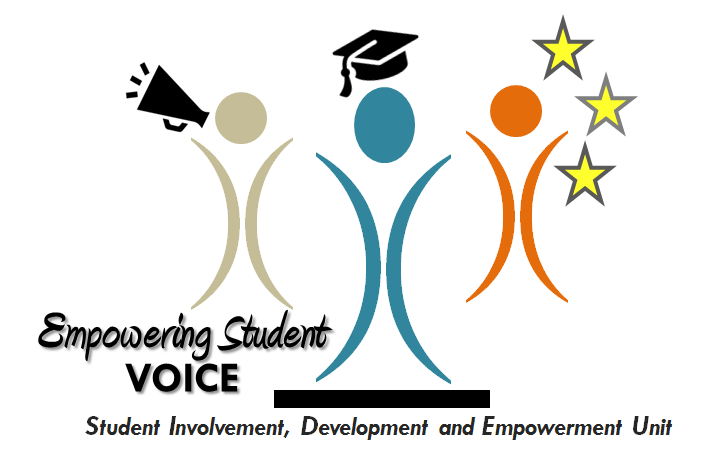 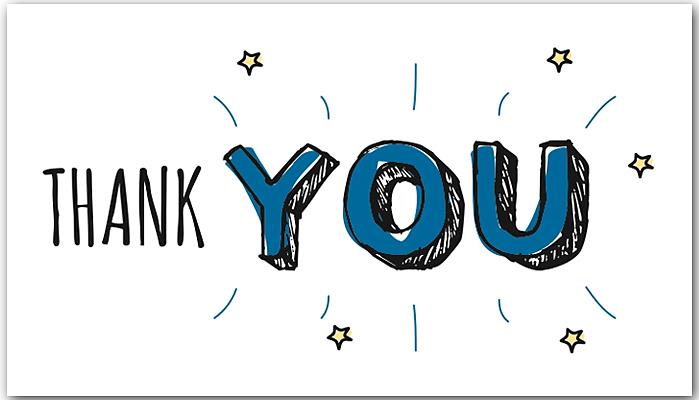